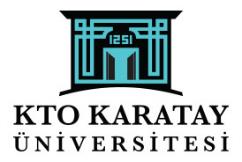 KTO (KONYA TİCARET ODASI)
 KARATAY ÜNİVERSİTESİ
2024-2025 EĞİTİM-ÖĞRETİM YILI TIP FAKÜLTESİ ORYANTASYON PROGRAMINA HOŞGELDİNİZ
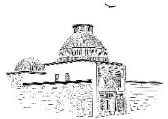 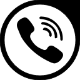 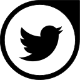 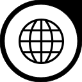 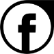 www.karatay.edu.tr
ktokaratay
KaratayUniversitesi
444 12 51
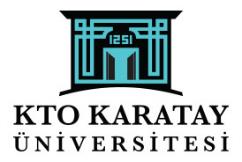 HOŞGELDİN MESAJI
Büyük özveri ve emeklerle Yükseköğretim Kurumları Sınavı’na hazırlanıp bu emeklerin haklı bir sonucu olarak KTO Karatay Üniversitesi Tıp Fakültesinde eğitim görmeye hak kazandığınız için siz değerli öğrencilerimizi tebrik ediyor, 2024-2025 eğitim-öğretim yılında ailemize katılan öğrencilerimize başarılı bir üniversite hayatı temenni ediyoruz.
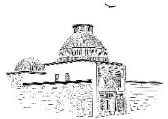 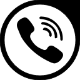 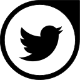 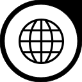 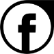 www.karatay.edu.tr
ktokaratay
KaratayUniversitesi
444 12 51
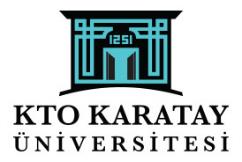 EĞİTİM-ÖĞRETİM HAKKINDA BİLGİ
Fakültemiz, Yükseköğretim Kurulu Başkanlığının 29/04/2015 tarihli ve 23491 sayılı  onay yazısı ile 2015-2016 eğitim-öğretim yılında 60 öğrenci kontenjanı ile eğitime başlamıştır. 

Fakültemizde probleme dayalı öğrenme ve yaparak yaşayarak öğrenme gibi interaktif eğitim etkinlikleriyle zenginleştirilmiş klasik eğitim programı uygulanmaktadır. 
Fakültemizde eğitim öğretimin başladığı  yıldan bu yana tıp eğitimindeki son gelişmeler ve Avrupa Birliğine uyum amacıyla; 

Tıp Fakültelerinin mezuniyet öncesi eğitim programlarını
geliştirme süreci çerçevesinde;

Ulusal Çekirdek Eğitim Programı(ÇEP)’na,
Bologna kriterlerine ve
Akreditasyona uyumlu eğitim verilmektedir.
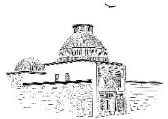 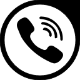 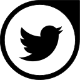 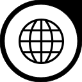 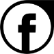 www.karatay.edu.tr
ktokaratay
KaratayUniversitesi
444 12 51
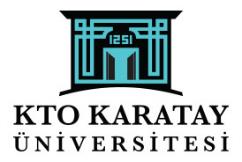 YÖNETİM KADROSU
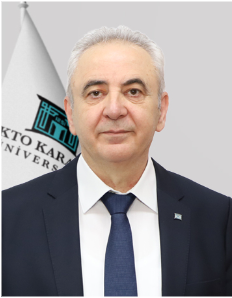 Dekan V.
Prof. Dr. Fevzi Rifat ORTAÇ
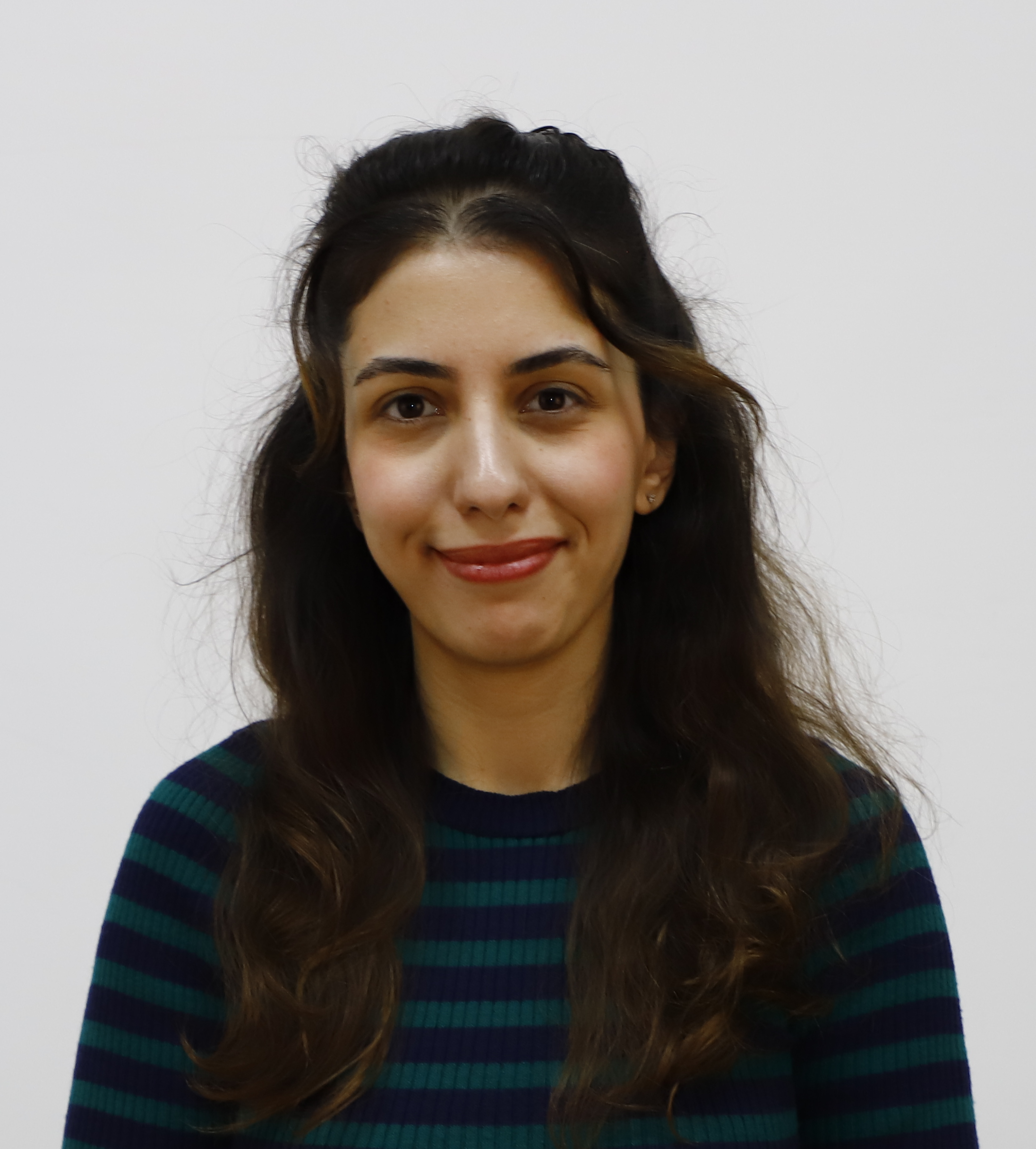 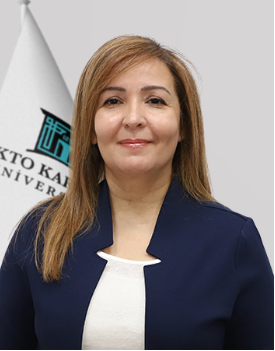 Dekan Yardımcısı 
Doç. Dr. Bahriye HORASANLI
Dekan Yardımcısı 
Dr. Öğr. Üyesi Gülben AKCAN
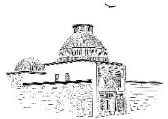 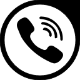 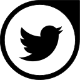 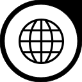 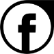 www.karatay.edu.tr
ktokaratay
KaratayUniversitesi
444 12 51
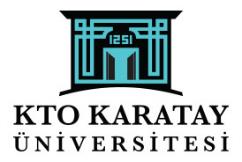 FAKÜLTENİN AKADEMİK YAPISI
BÖLÜMLERİMİZ
TEMEL TIP BİLİMLERİ BÖLÜMÜ
Tıbbi Mikrobiyoloji 
      Anabilim Dalı
Histoloji ve Embriyoloji   
           Anabilim Dalı
Tıbbi Biyokimya 
  Anabilim Dalı
Anatomi Anabilim Dalı
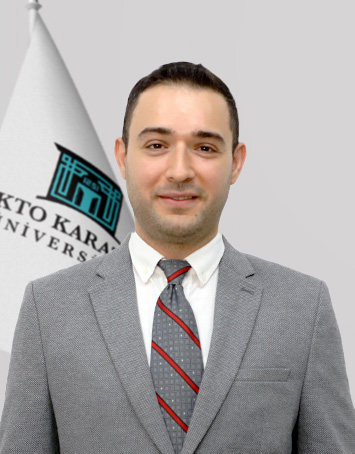 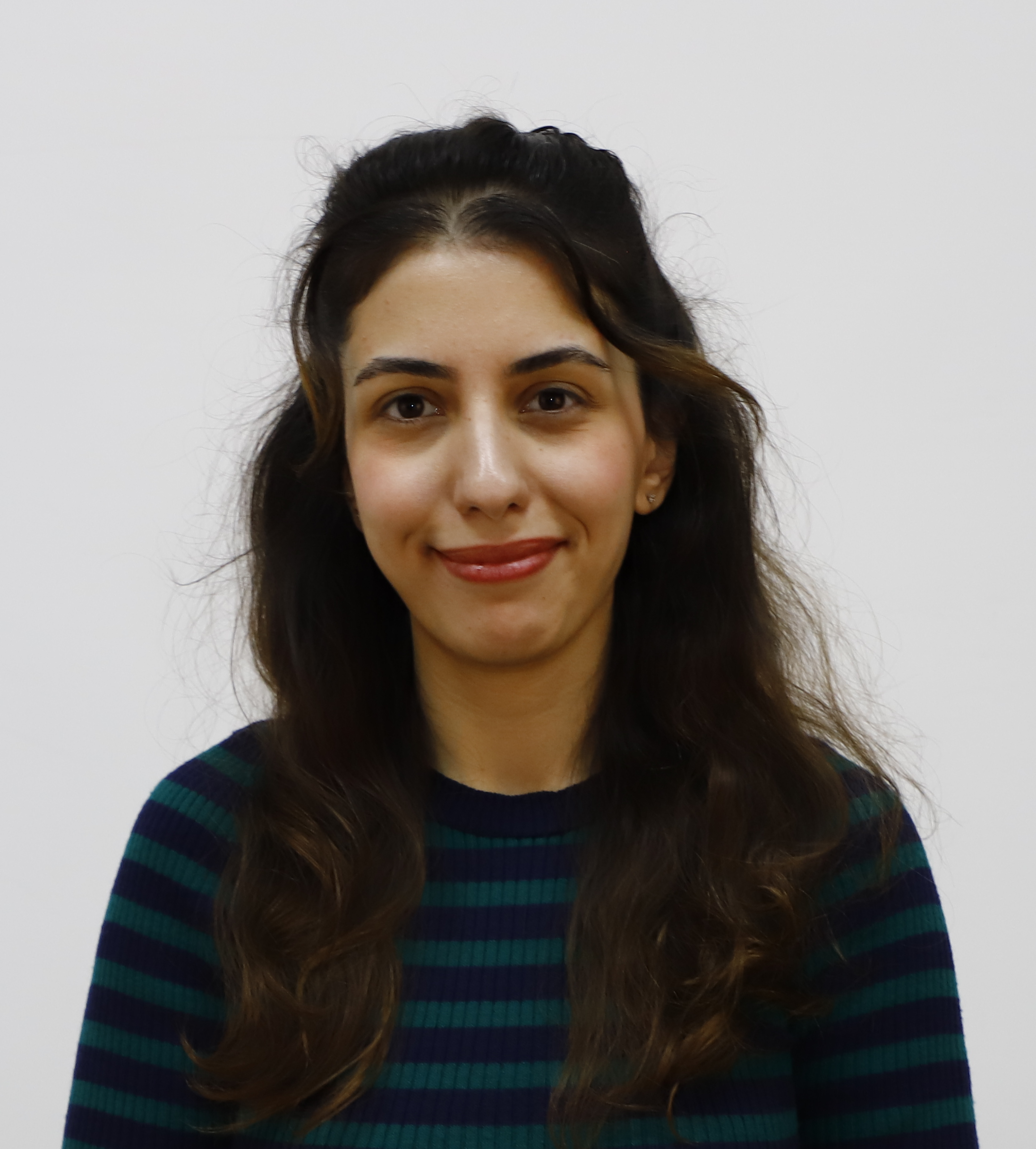 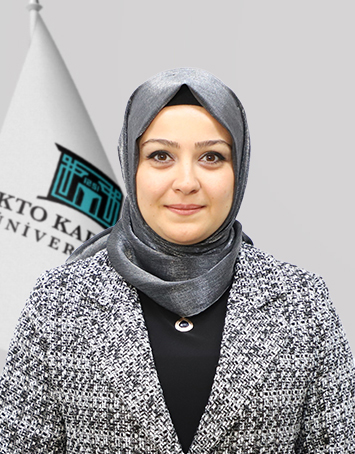 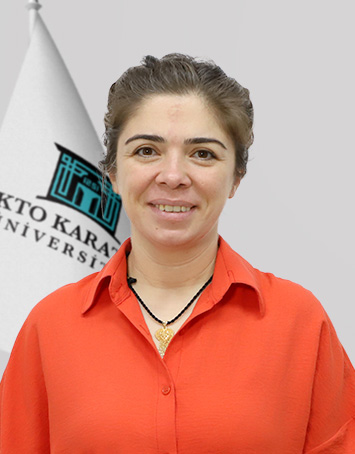 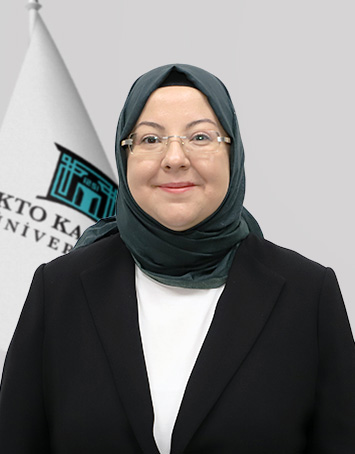 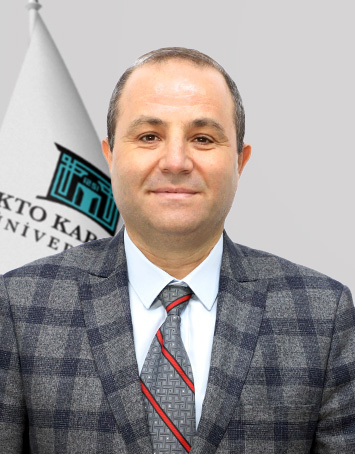 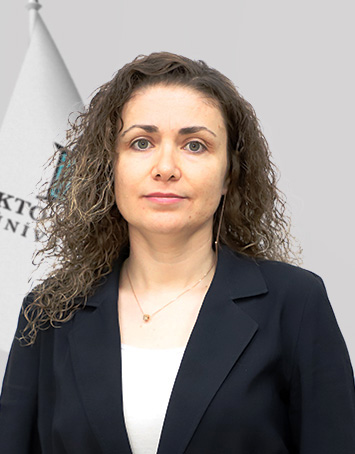 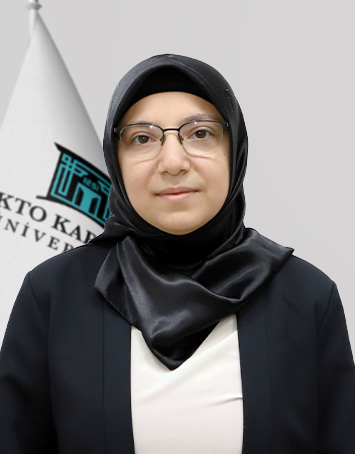 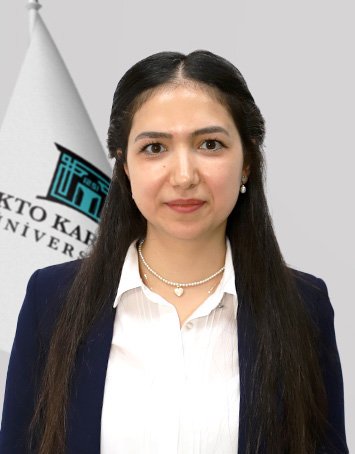 Arş. Gör. Fatma Nur  TÜRKOĞLU
Doç. Dr.  Kamile YÜCEL
Dr. Öğr. Üyesi 
     Levent  
   SARIYILDIZ
Dr. Öğr. Üyesi    
  Şerife ALPA
Arş. Gör. Fatma Zehra   
 ERBAYRAM
Dr. Öğr. Üyesi Semih TOKAK
Doç. Dr. Merve Aydın TERZİOĞLU
Dr. Arş. Gör. Hatice Nur ŞEFLEK
Dr. Öğr. Üyesi Gülben AKCAN
Tıbbi Biyoloji Anabilim Dalı
Fizyoloji Anabilim Dalı
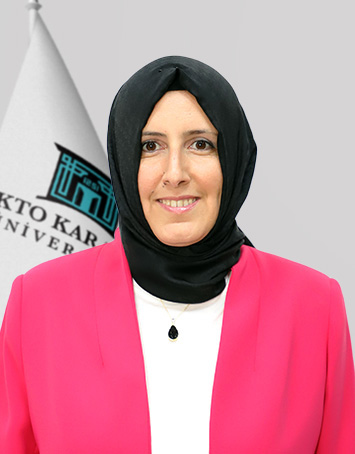 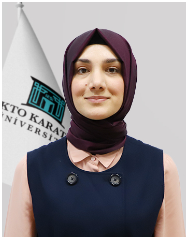 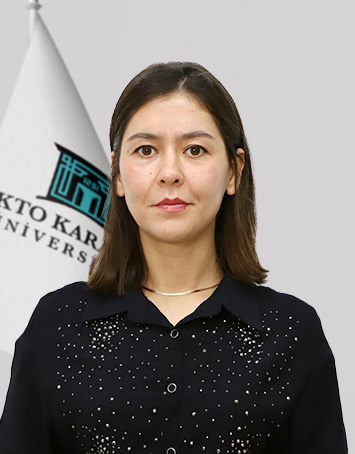 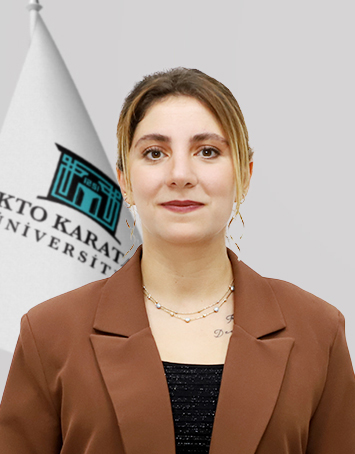 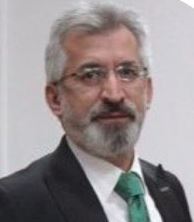 Dr. Öğr. Üyesi Elif Gülbahçe  
    MUTLU
Arş. Gör. Zeliha TUNCER
Arş. Gör. 
  Ayça YAVUZ
Dr. Öğr. Üyesi Lütfi ŞİMŞEK
Arş. Gör. 
  Kaniye Zeynep   
  ÇALIŞKAN SAK
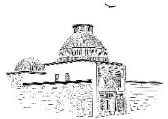 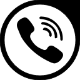 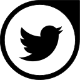 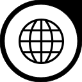 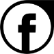 www.karatay.edu.tr
ktokaratay
KaratayUniversitesi
444 12 51
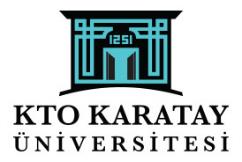 FAKÜLTENİN AKADEMİK YAPISI
BÖLÜMLERİMİZ
DAHİLİ TIP BİLİMLERİ BÖLÜMÜ
Çocuk Sağlığı ve Hastalıkları 
                    Anabilim Dalı
Enfeksiyon Hastalıkları ve Klinik Mikrobiyoloji Anabilim Dalı
Tıbbi Farmakoloji 
    Anabilim Dalı
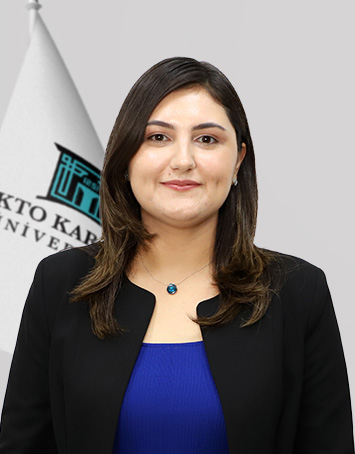 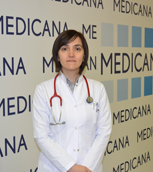 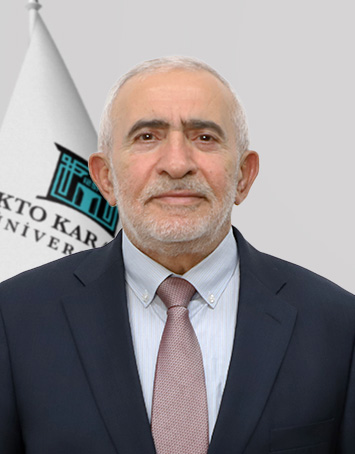 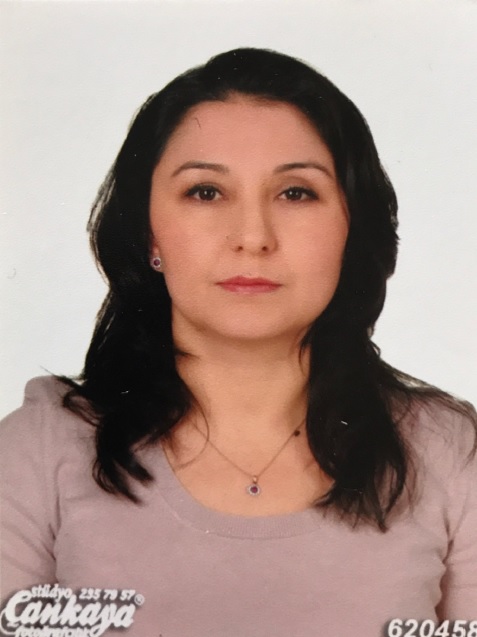 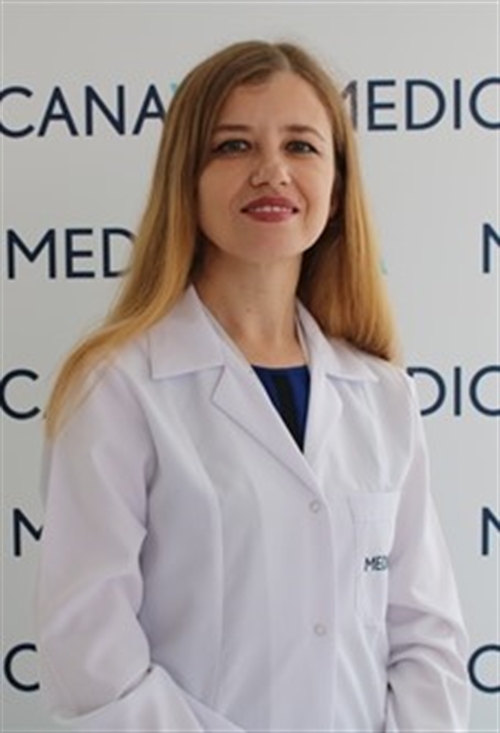 Dr. Öğr. Üyesi Eylem Atılgan  
       GÜZEŞ
Prof. Dr. Ümran 
     ÇALIŞKAN
Prof. Dr. Bahar 
    GÖKTÜRK
Dr. Öğr. Üyesi Tülay 
    Şener ÖZVATAN
Dr. Öğr. Üyesi  
 Esra ŞUMLU
Ruh Sağlığı ve Hastalıkları 
            Anabilim Dalı
İç Hastalıkları Anabilim Dalı
Tıbbi Genetik Anabilim Dalı
Nöroloji Anabilim Dalı
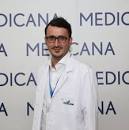 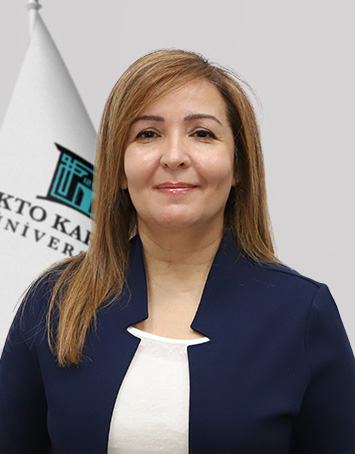 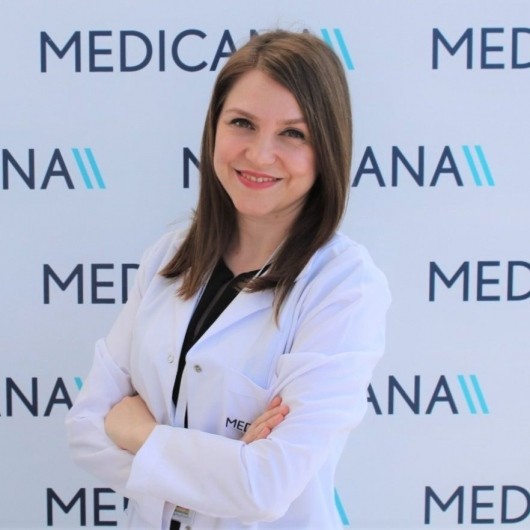 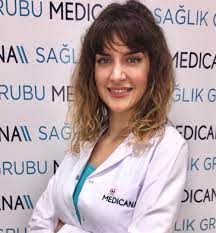 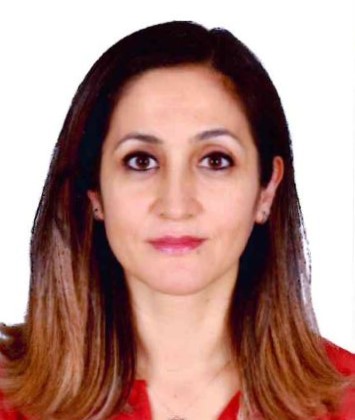 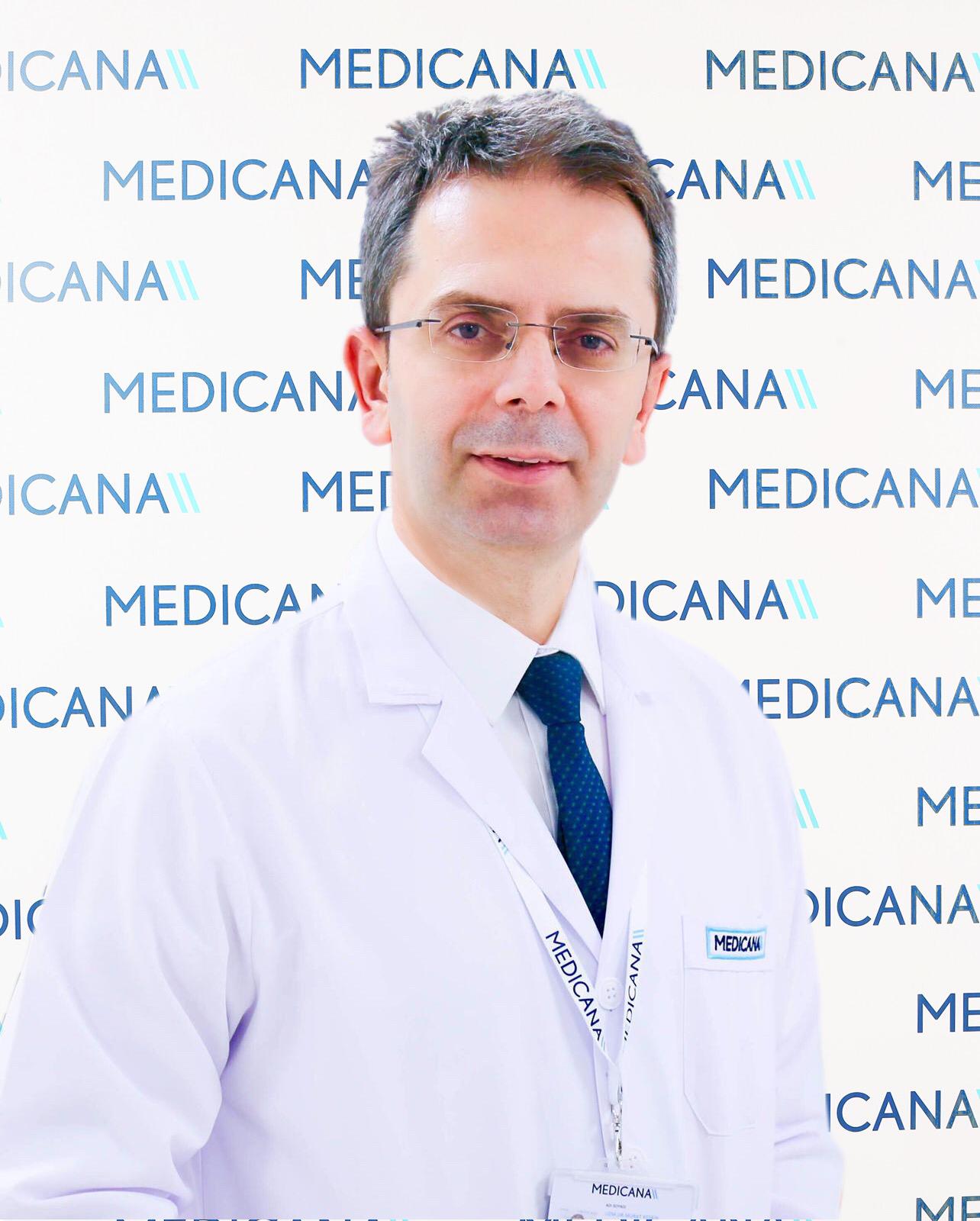 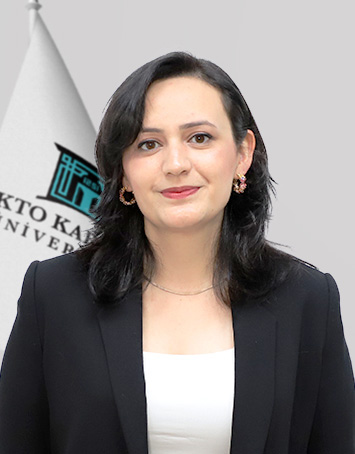 Doç. Dr.                  Faik İLİK
Doç. Dr. Bahriye   
   HORASANLI
Dr. Öğr. Üyesi Müge YAŞAR
Doç. Dr.
 Gülsüm GÖNÜLALAN
Dr. Öğr. Üyesi Tuğçe DURAN
Dr. Öğr. Üyesi Gamze YÜKSEL
Dr. Öğr. Üyesi Murat KESKİN
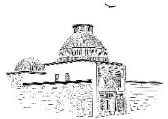 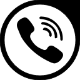 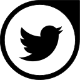 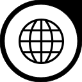 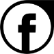 www.karatay.edu.tr
ktokaratay
KaratayUniversitesi
444 12 51
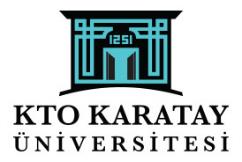 FAKÜLTENİN AKADEMİK YAPISI
BÖLÜMLERİMİZ
CERRAHİ TIP BİLİMLERİ BÖLÜMÜ
Genel Cerrahi Anabilim Dalı
Ortopedi ve Travmatoloji Anabilim Dalı
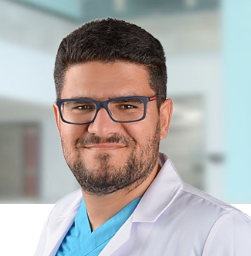 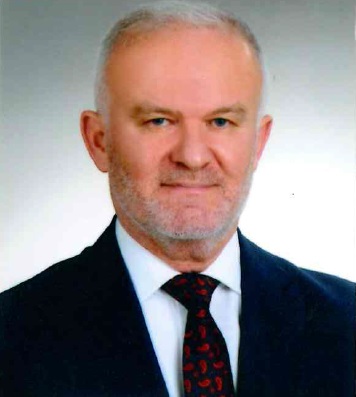 Prof. Dr. Yunus GÜZEL
Prof. Dr. Mustafa ŞAHİN
Kulak Burun ve Boğaz Hastalıkları
               Anabilim Dalı
Kadın Hastalıkları ve Doğum 
               Anabilim Dalı
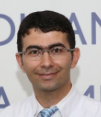 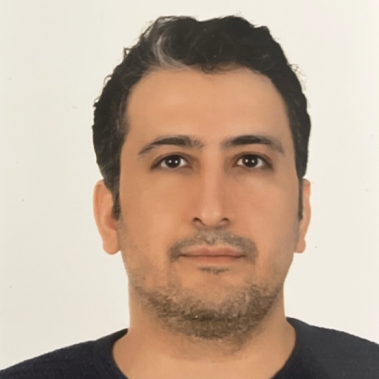 Doç. Dr. 
Halis ÖZDEMİR
Doç. Dr. 
Nurdoğan ATA
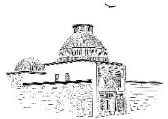 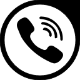 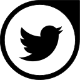 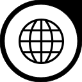 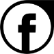 www.karatay.edu.tr
ktokaratay
KaratayUniversitesi
444 12 51
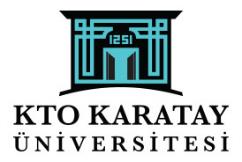 FAKÜLTENİN AKADEMİK YAPISI
BÖLÜMLERİMİZ
CERRAHİ TIP BİLİMLERİ BÖLÜMÜ
Kalp ve Damar Cerrahisi 
        Anabilim Dalı
Kulak, Burun ve Boğaz Hastalıkları Anabilim Dalı
Ortopedi ve Travmatoloji 
           Anabilim Dalı
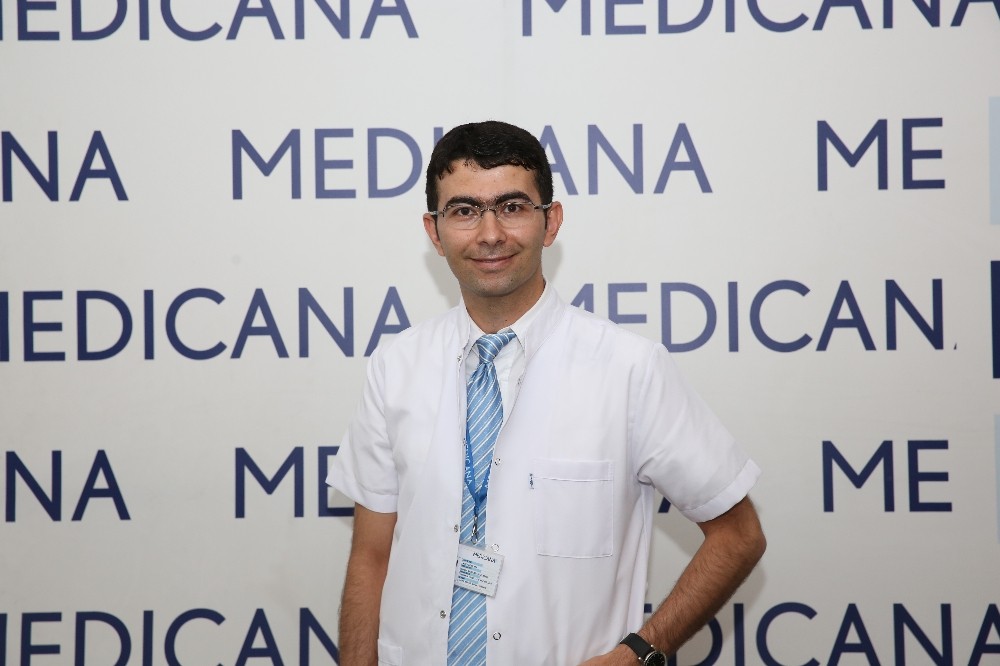 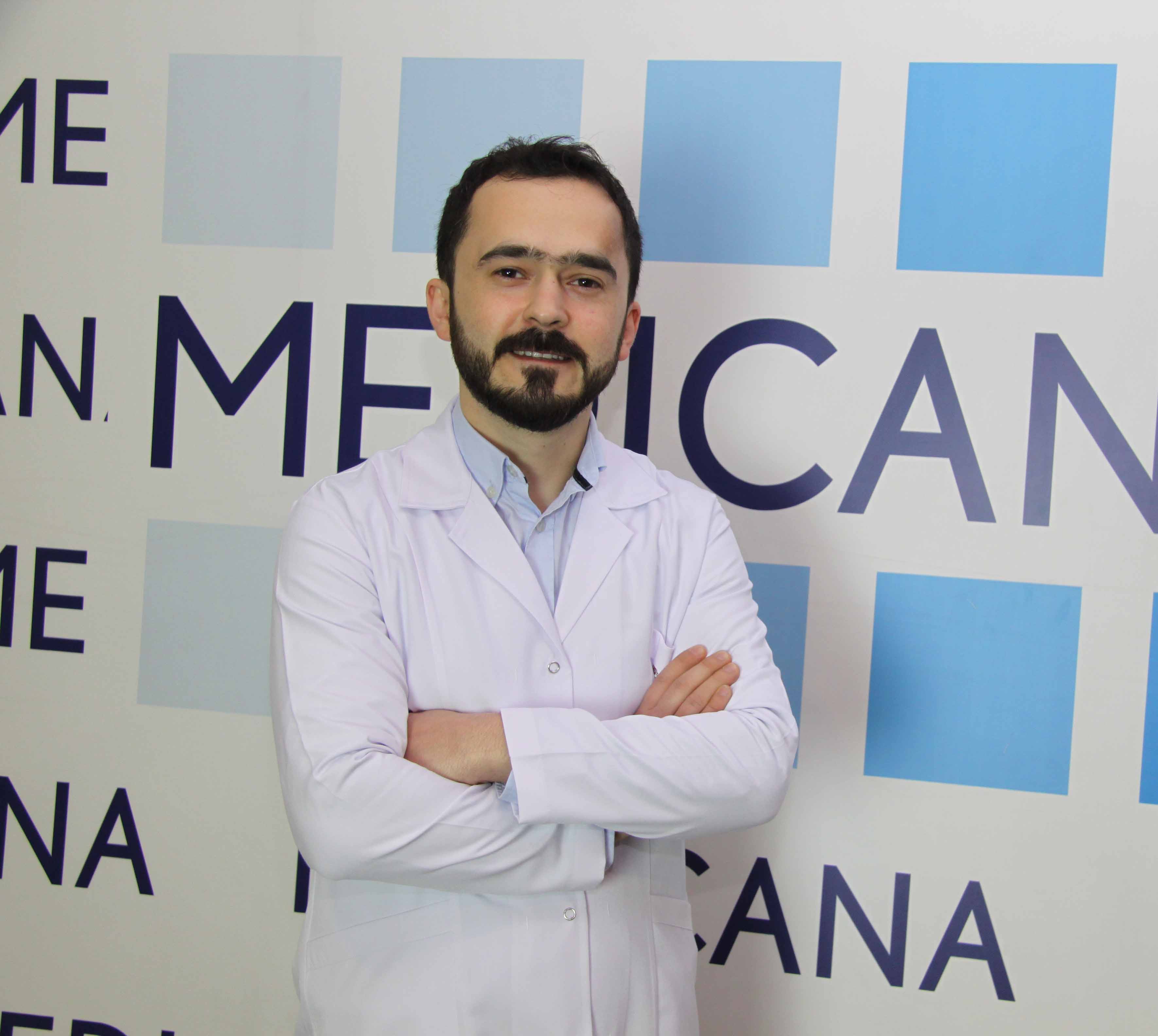 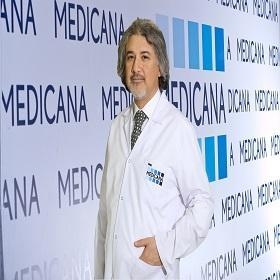 Prof. Dr. 
Ali SARIGÜL
Dr. Öğr. Üyesi Nurdoğan ATA
Dr. Öğr. Üyesi 
Harun KÜTAHYA
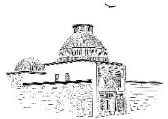 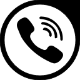 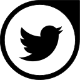 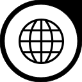 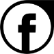 www.karatay.edu.tr
ktokaratay
KaratayUniversitesi
444 12 51
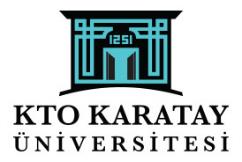 İDARİ KADRO
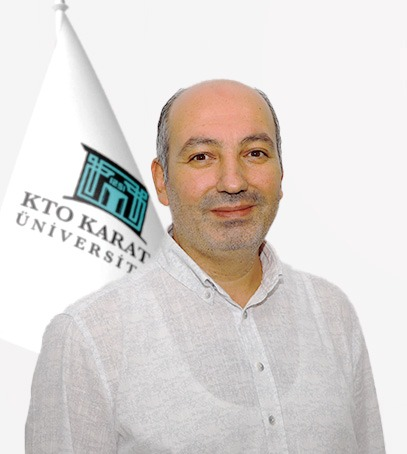 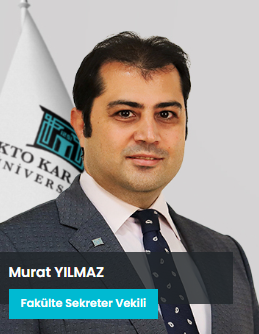 Dekan Sekreteri
Murat KARAÇOBAN
Fakülte Sekreteri V.
     Murat YILMAZ
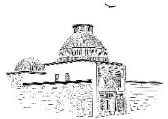 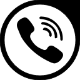 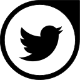 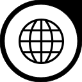 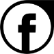 www.karatay.edu.tr
ktokaratay
KaratayUniversitesi
444 12 51
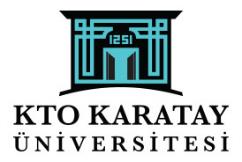 ÖĞRENCİ SAYIMIZ
MEZUN ÖĞRENCİ SAYISI: 167
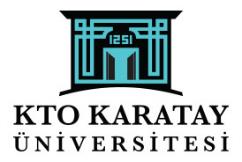 TIP FAKÜLTESİ YERLEŞİMİ
KTO Karatay Üniversitesi’nin B blok 1. katında; Dekanlık ve  Öğretim Üyeleri odaları; B blok Zemin katında; Öğretim Üyeleri ve  Araştırma görevlileri odaları bulunmaktadır.
Zemin ve 1. katta 3 amfi, 6 adet TEBAD salonları;
B Blok Bodrum katında; Anatomi Eğitim Laboratuvarları (Diseksiyon Laboratuvarı, Kemik Laboratuvarı, Maket Laboratuvarı), Patoloji-Histoloji Mikroskop Laboratuvarı, Multidisipliner Laboratuvarı (Fizyoloji, Tıbbi Biyoloji, Tıbbi Biyokimya, Tıbbi Mikrobiyoloji Laboratuvarları), Tıbbi Beceri Eğitimi Laboratuvarı, Simüle Hasta Laboratuvarı  ve Hijyen Laboratuvarı bulunmaktadır.
B Blok Zemin katında ise Multidisipliner Araştırma laboratuvarı, Moleküler Araştırma Laboratuvarı, Hücre Kültürü Laboratuvarı bulunmaktadır.
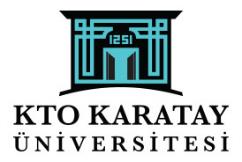 EĞİTİM ORTAMLARI
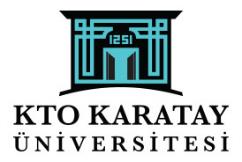 AMFİLER
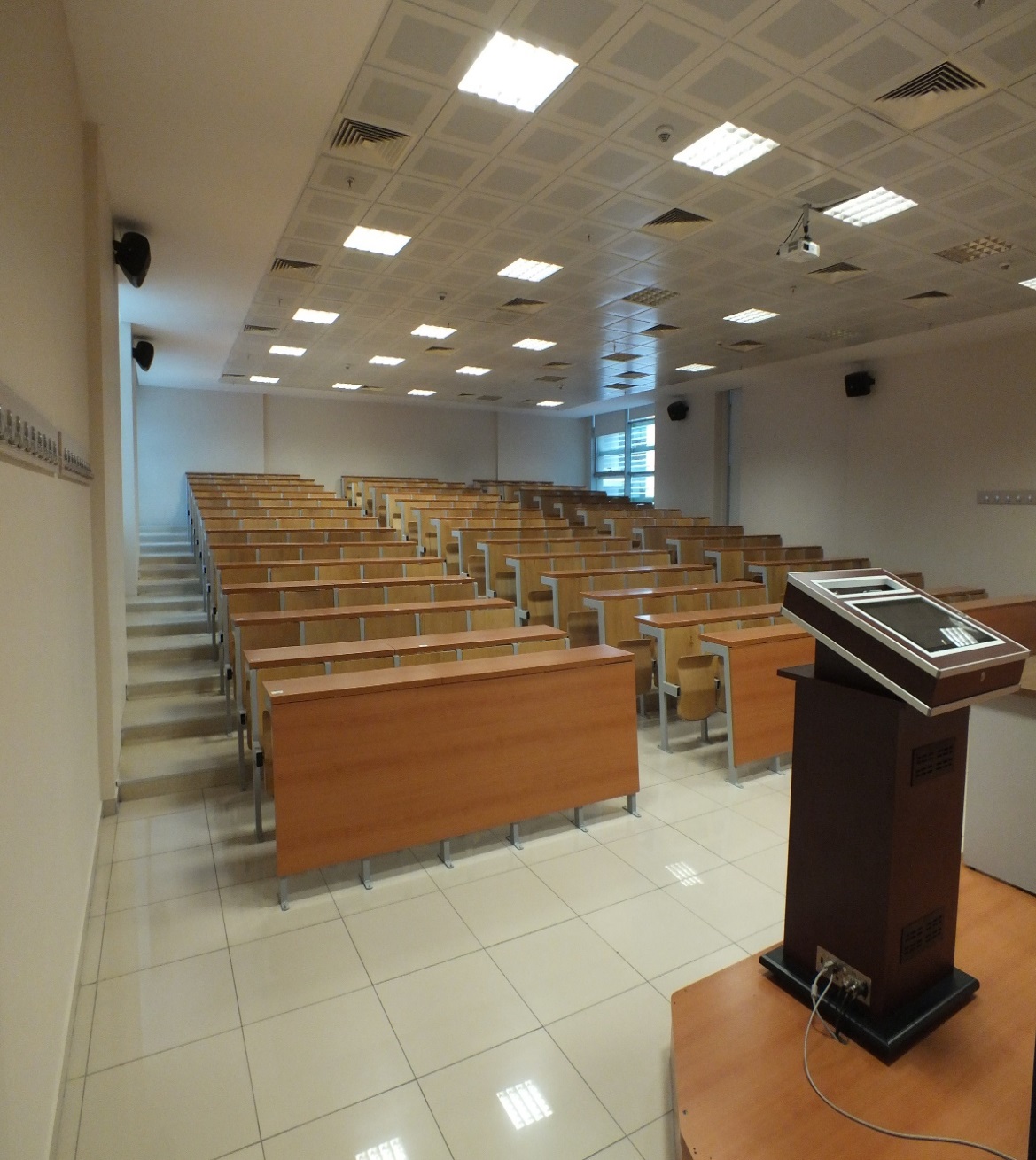 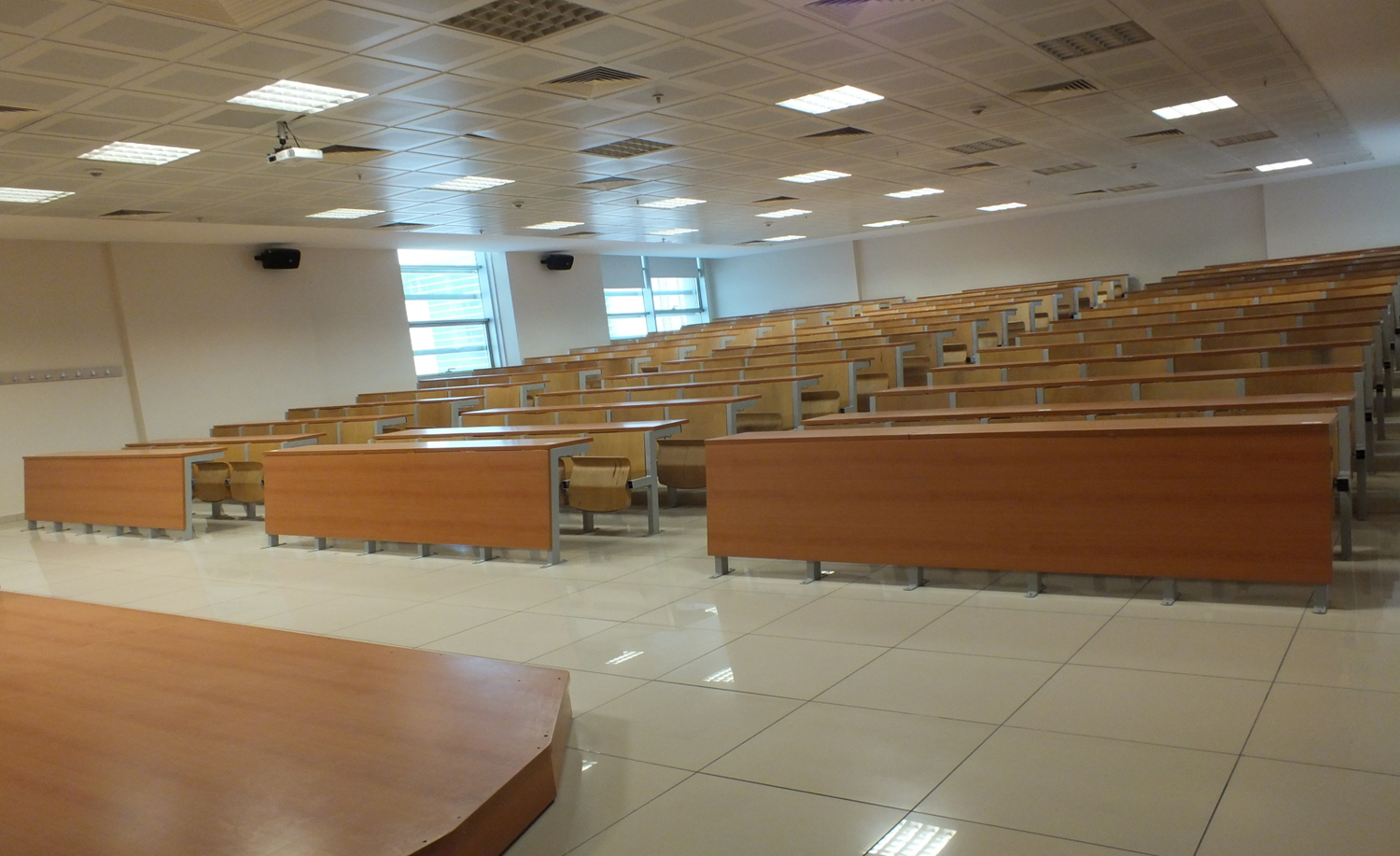 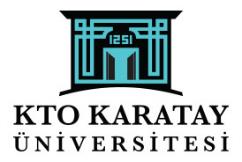 TEBAD SALONLARI
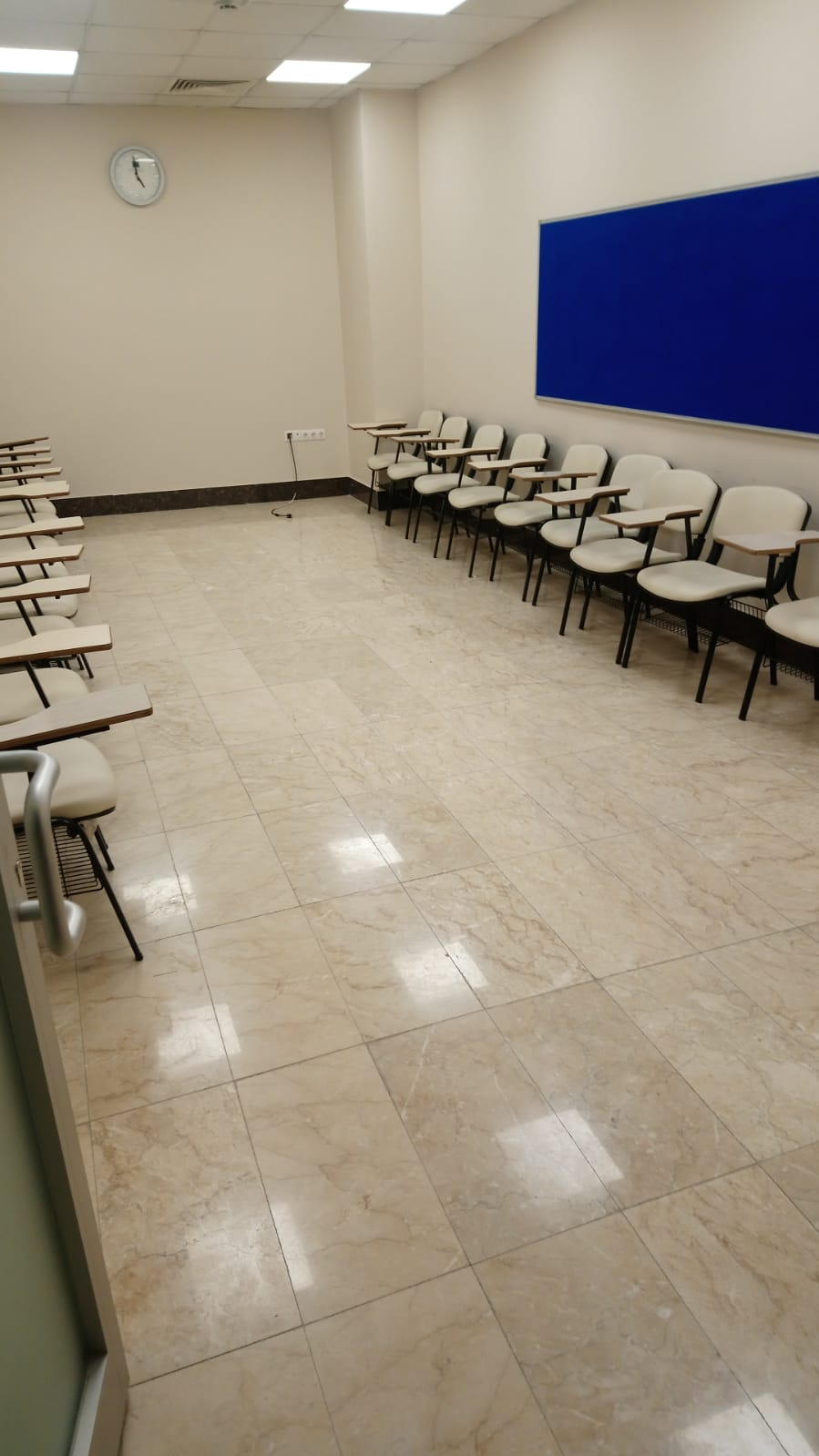 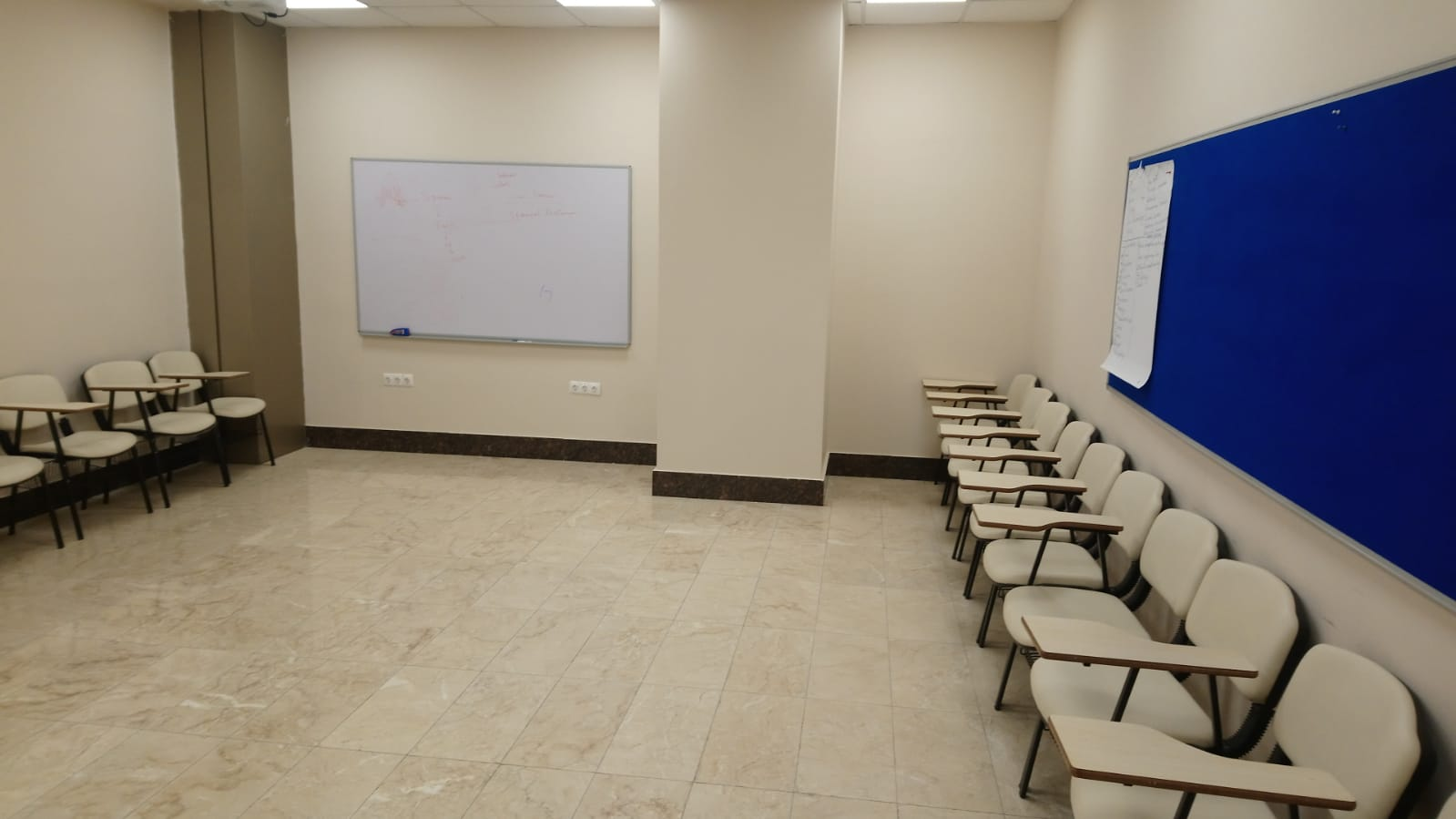 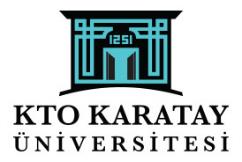 LABORATUVARLARIMIZ
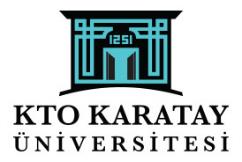 LABORATUVARLARIMIZ
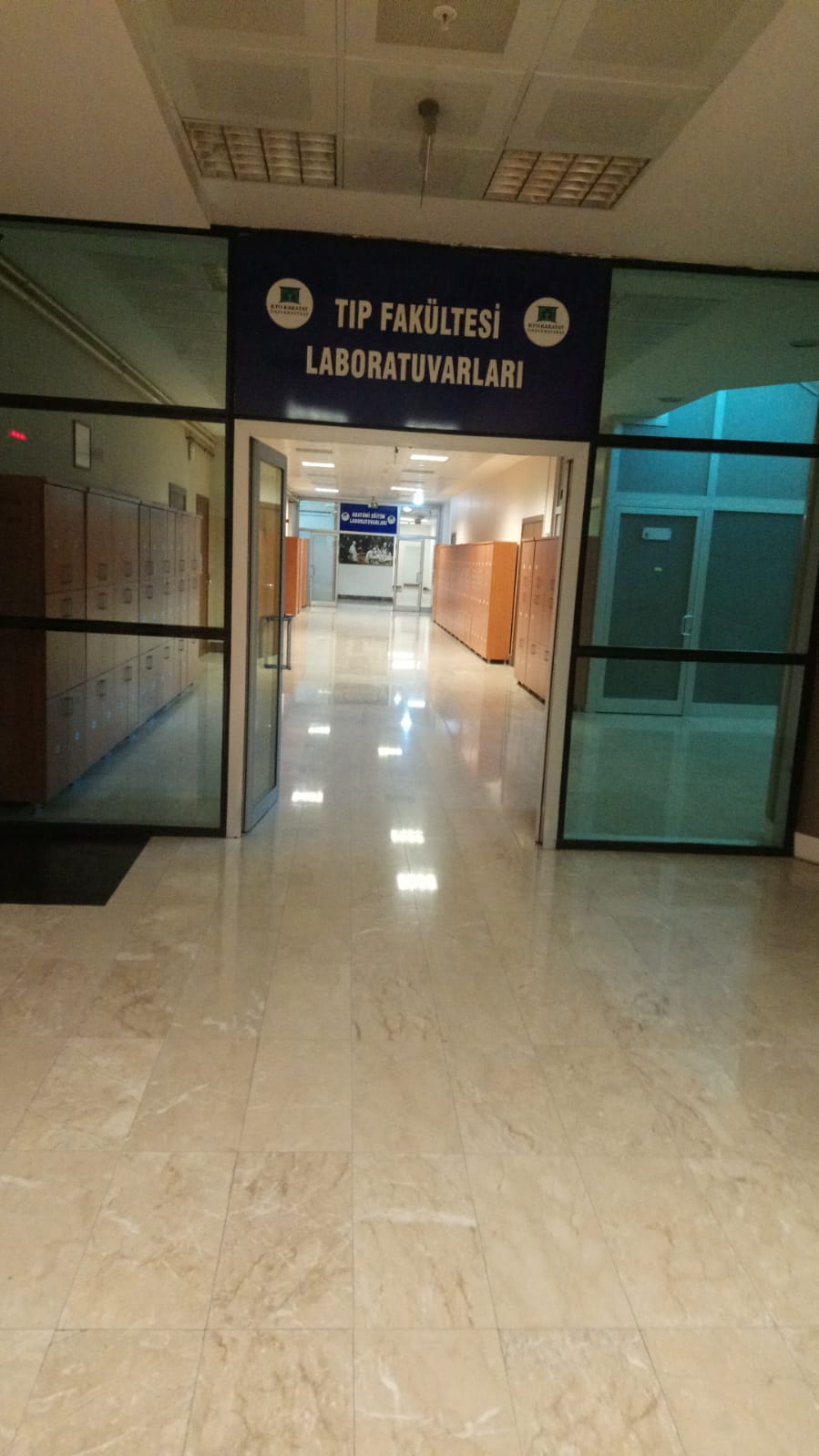 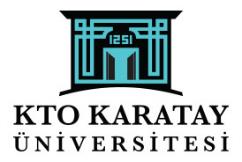 MULTİDİSİPLİNER LABORATUVARI 
(Tıbbi Biyoloji, Fizyoloji, Biyokimya ve Mikrobiyoloji, Tıbbi Genetik Laboratuvarları)
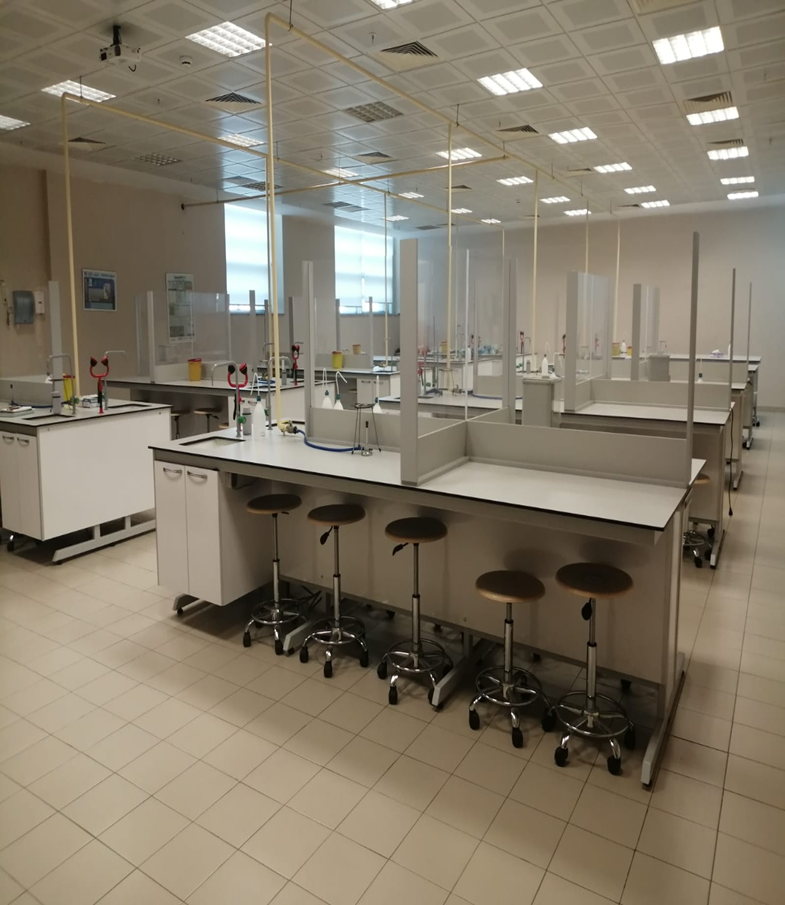 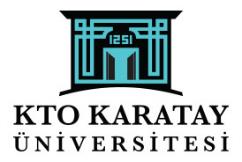 ANATOMİ EĞİTİM LABORATUVARLARI
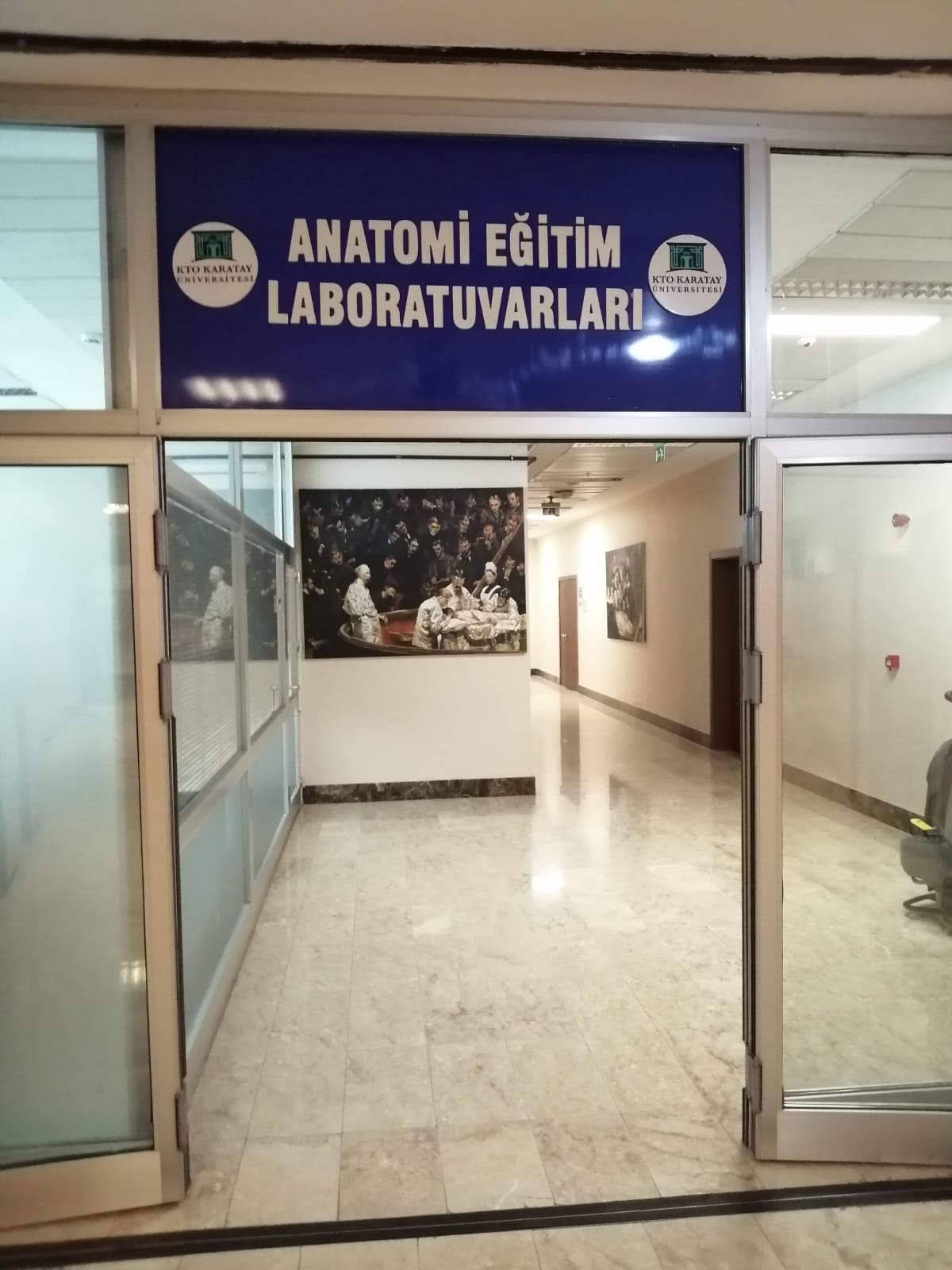 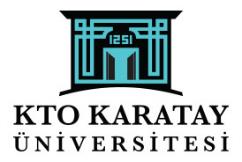 ANATOMİ DİSEKSİYON LABORATUVARI
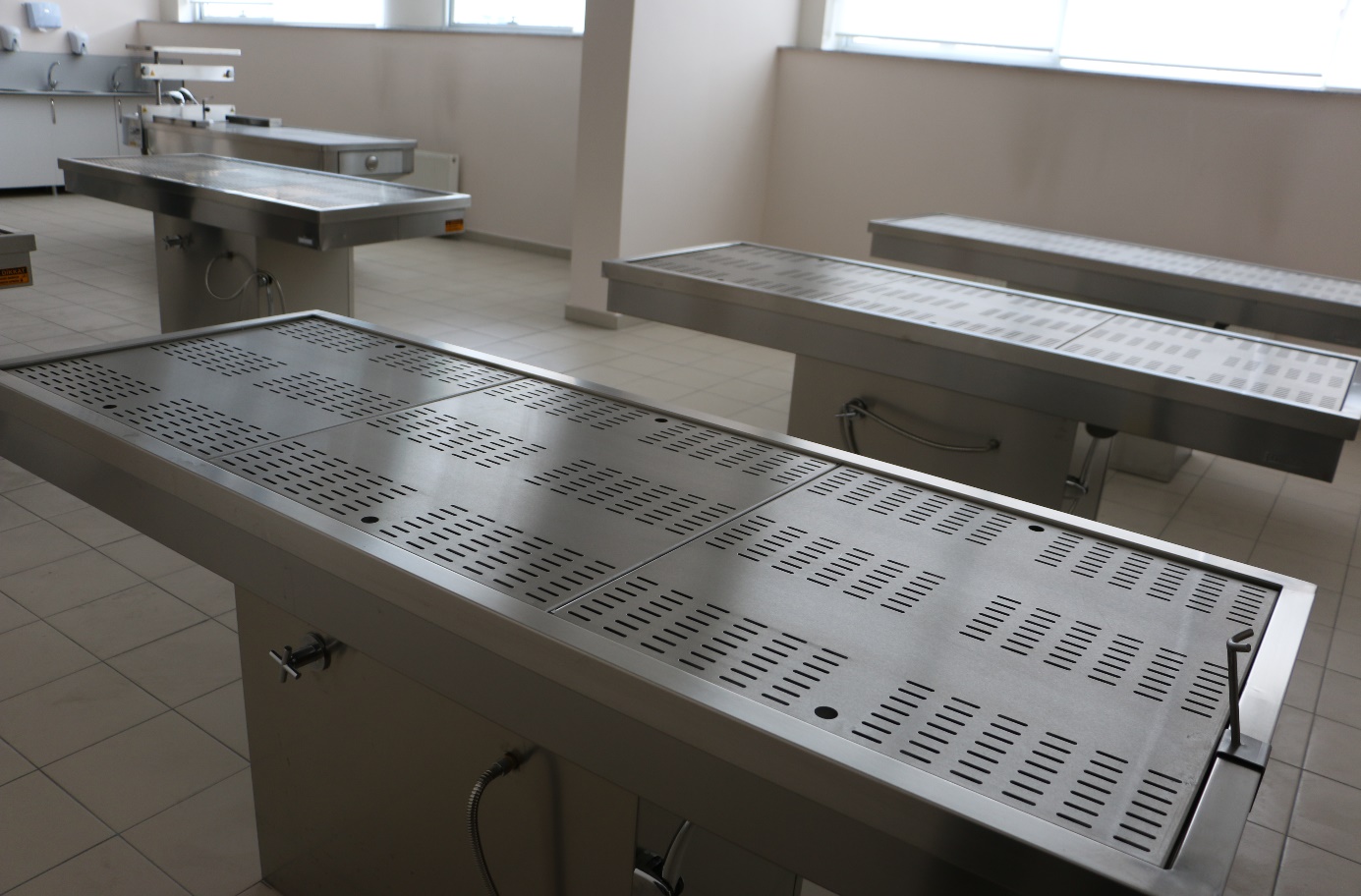 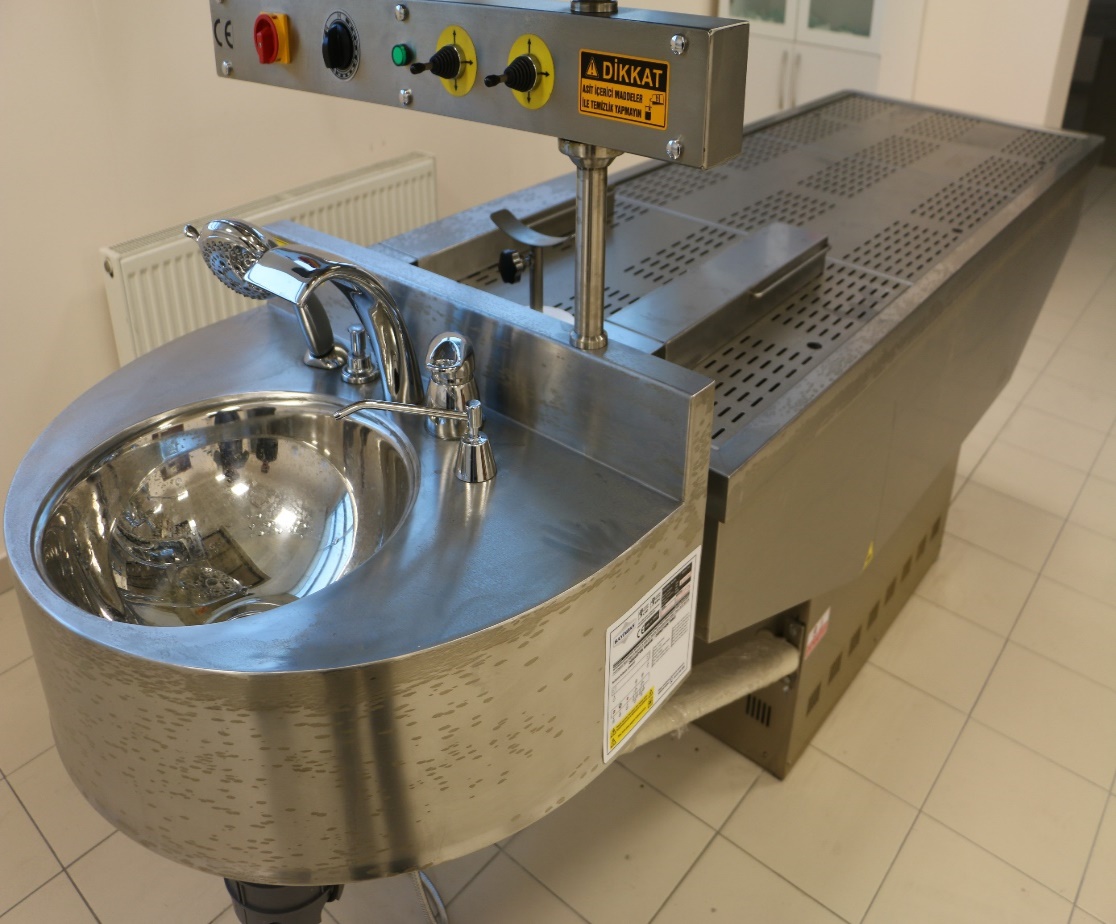 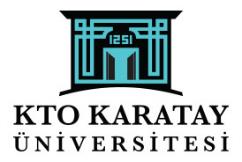 ANATOMİ MAKET LABORATUVARI
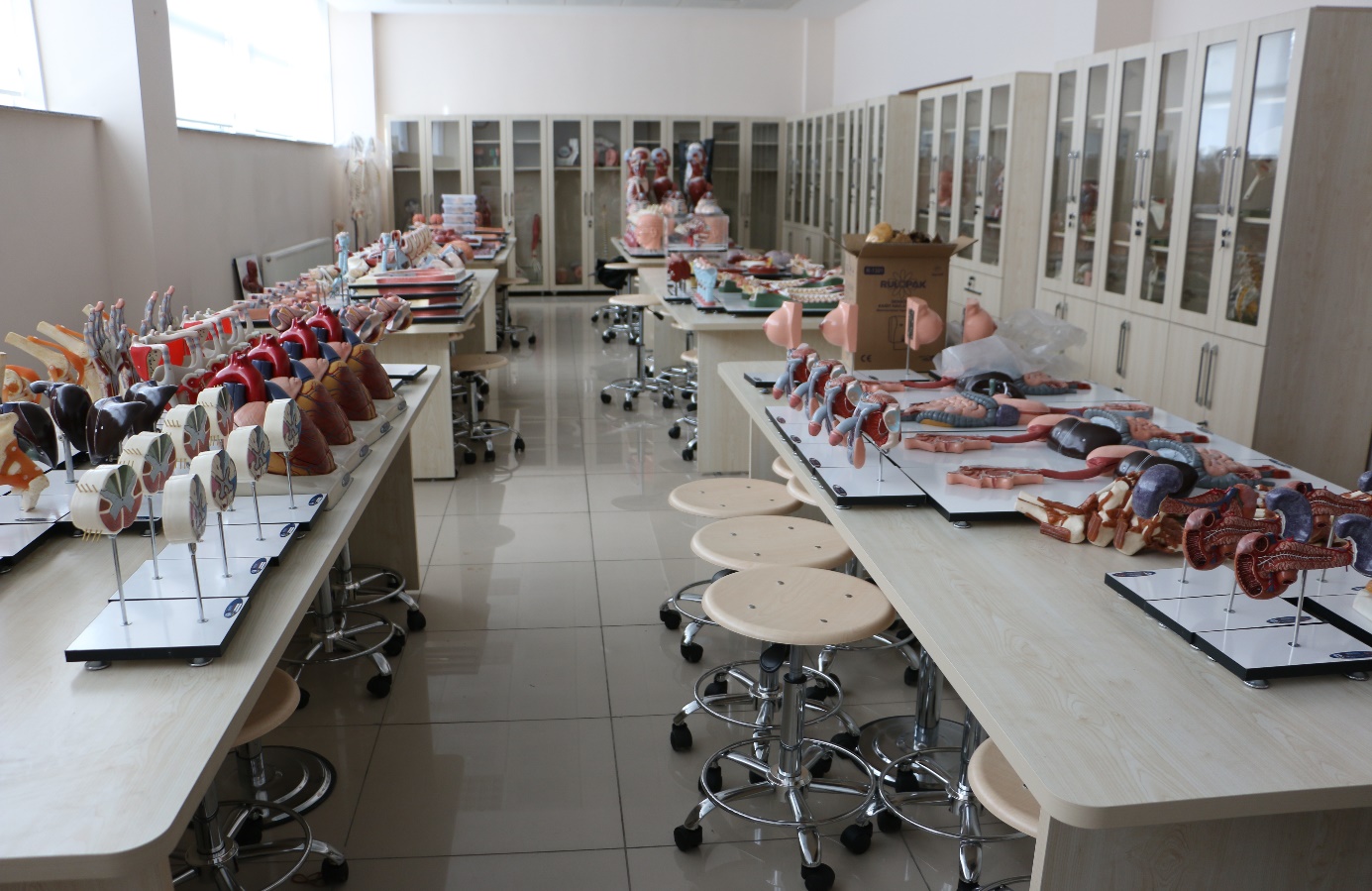 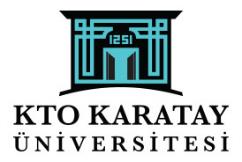 ANATOMİ MAKET LABORATUVARI
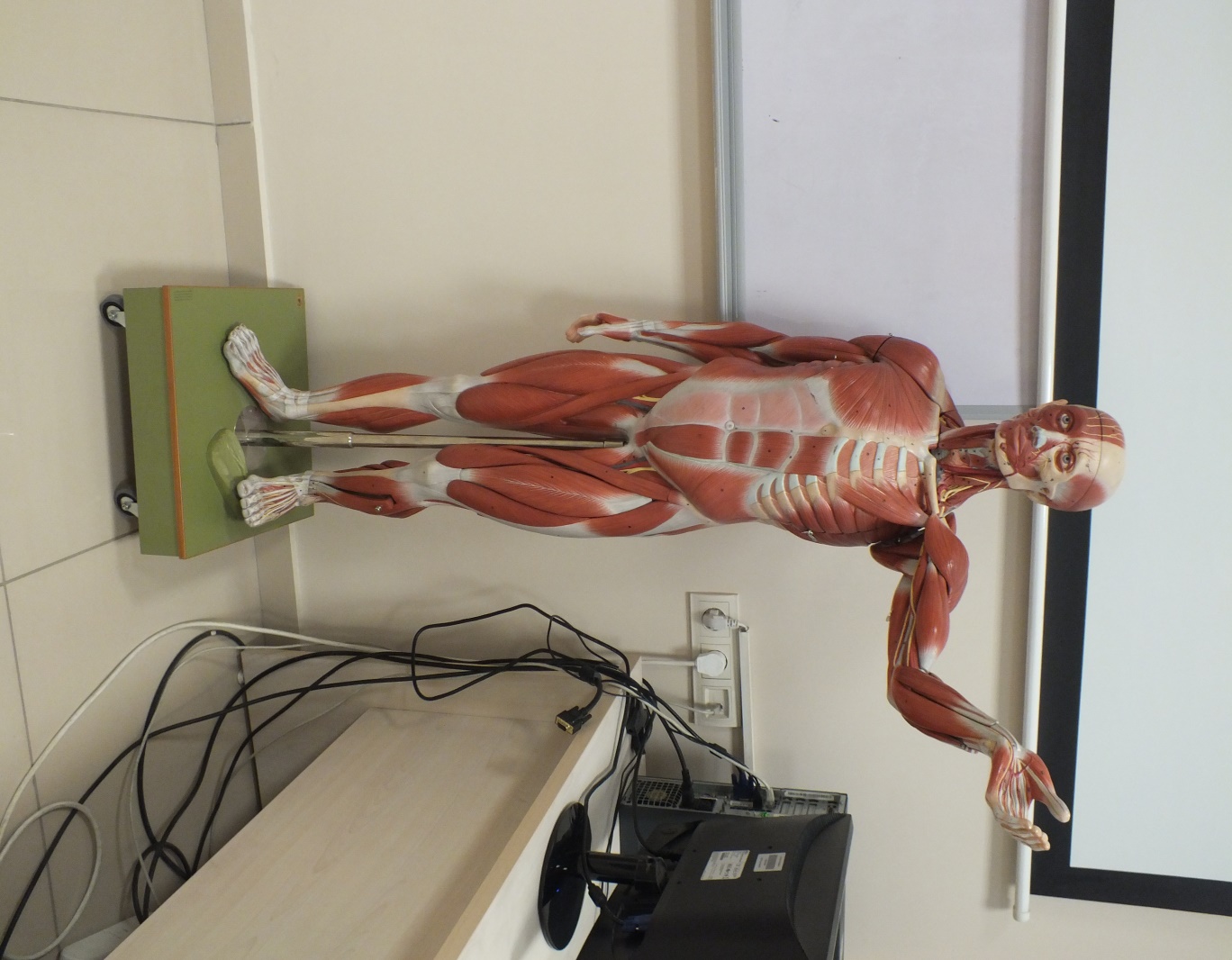 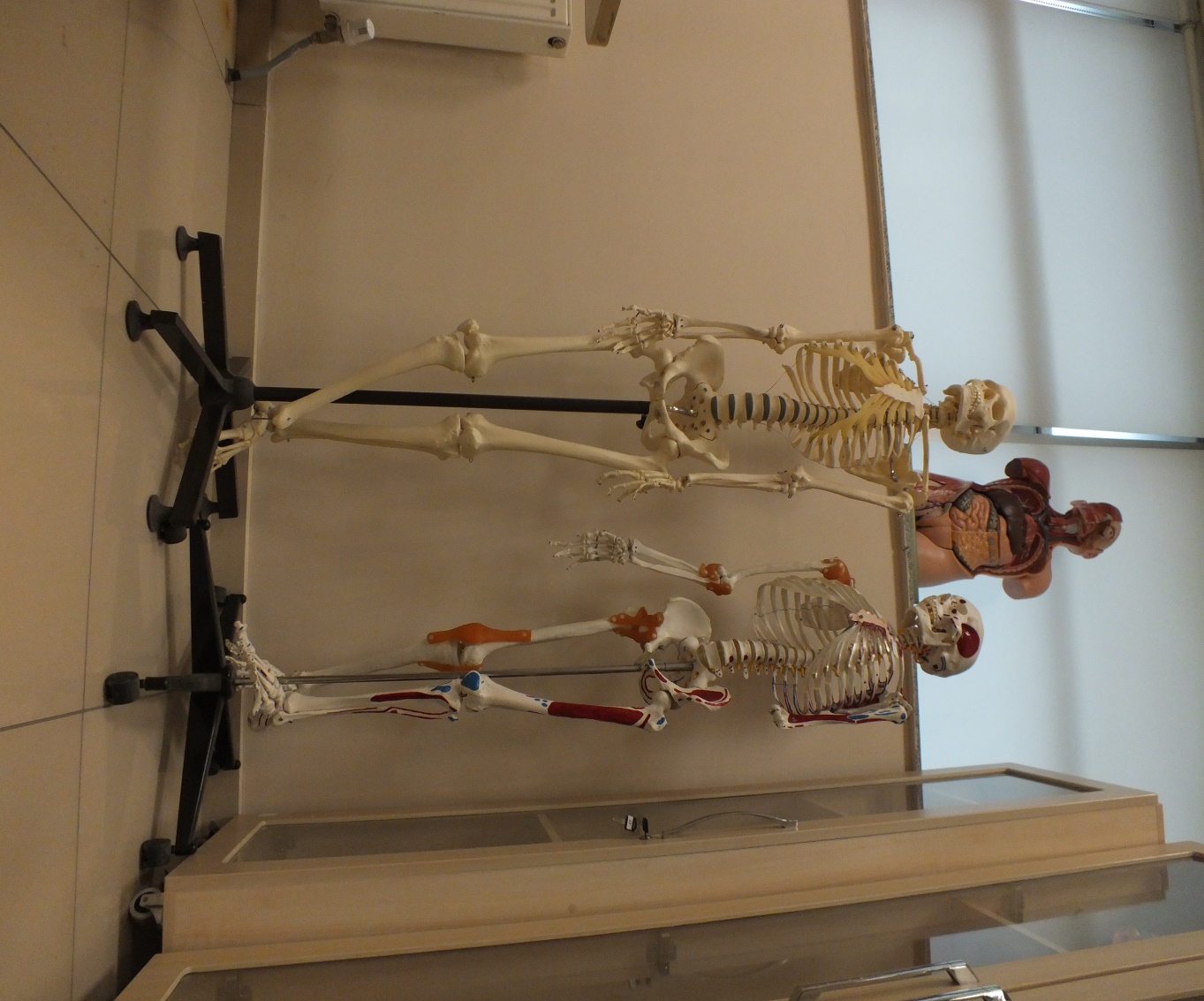 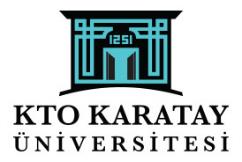 ANATOMİ KEMİK LABORATUVARI
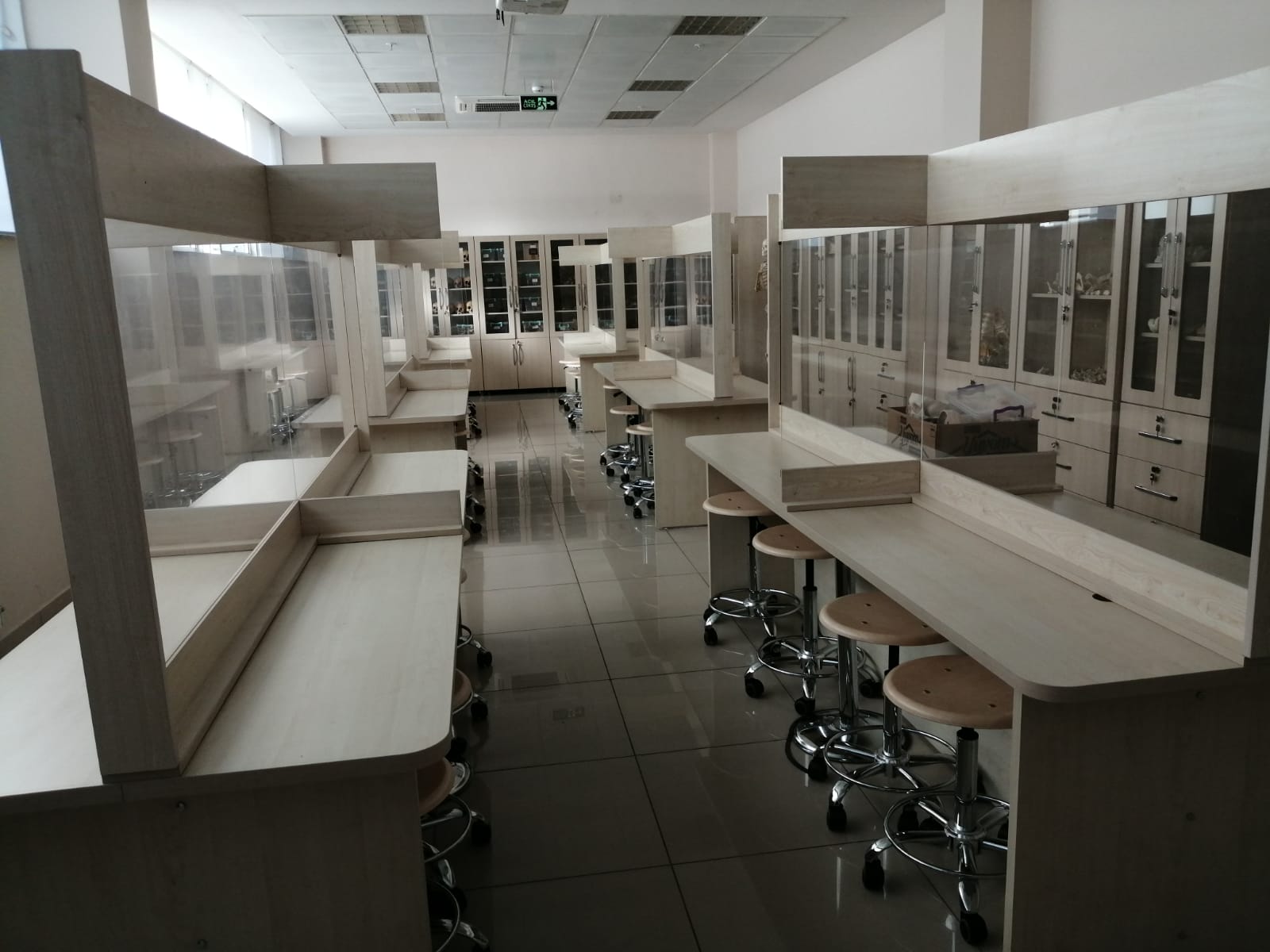 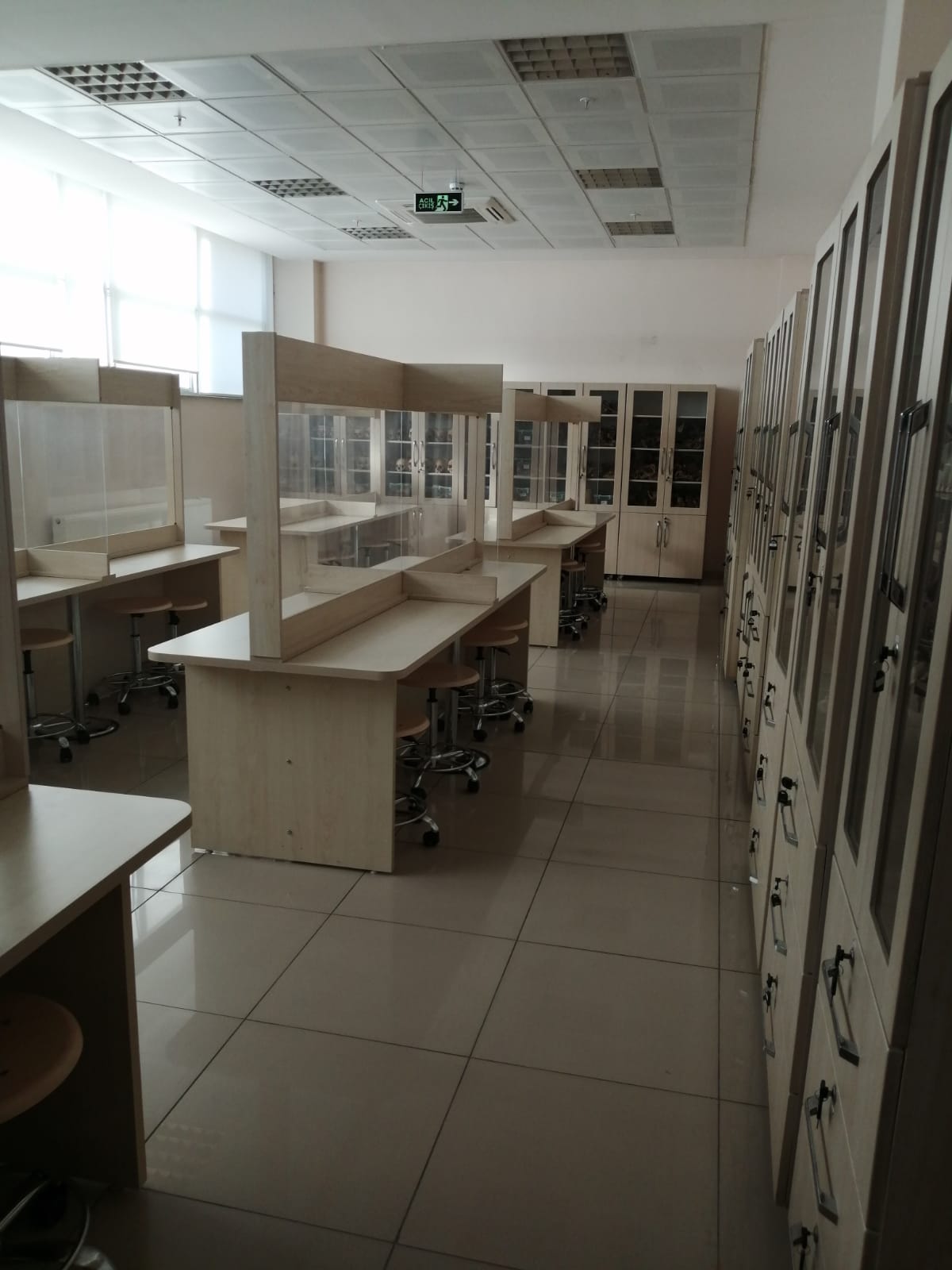 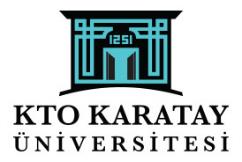 TIBBİ BECERİ EĞİTİMİ LABORATUVARI
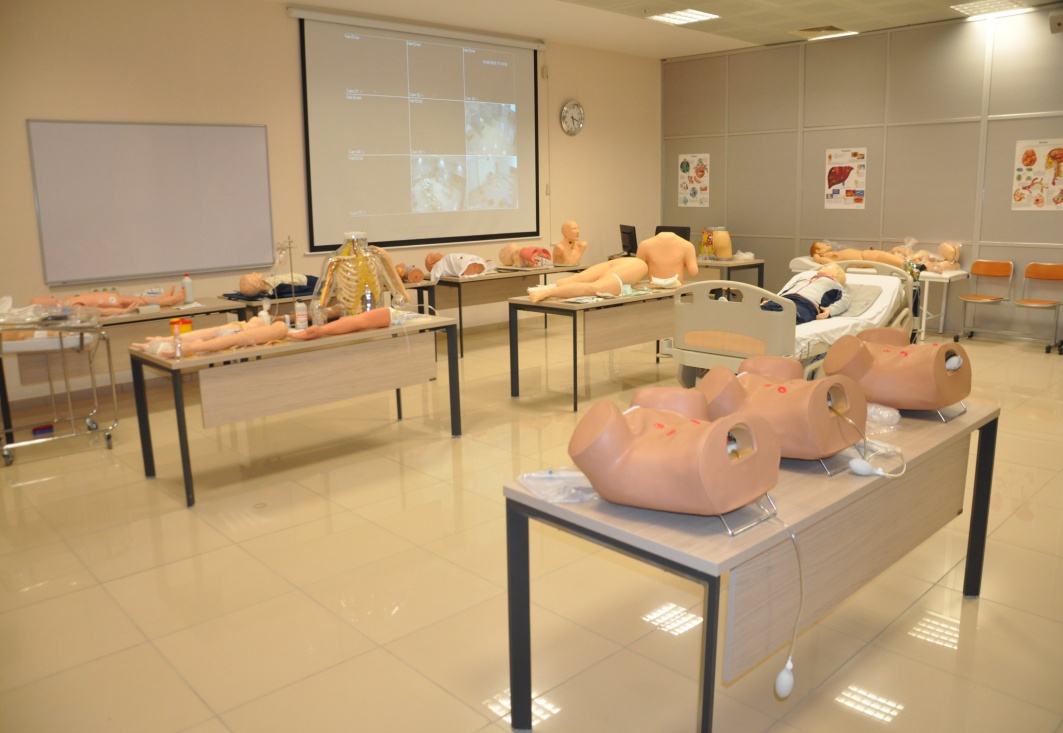 TIBBİ BECERİ EĞİTİMİ LABORATUVARI(Kadın-Erkek Hasta, Çocuk İleri Yaşam Destek Eğitim Maketleri)
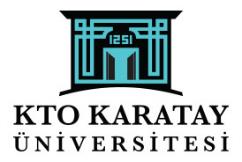 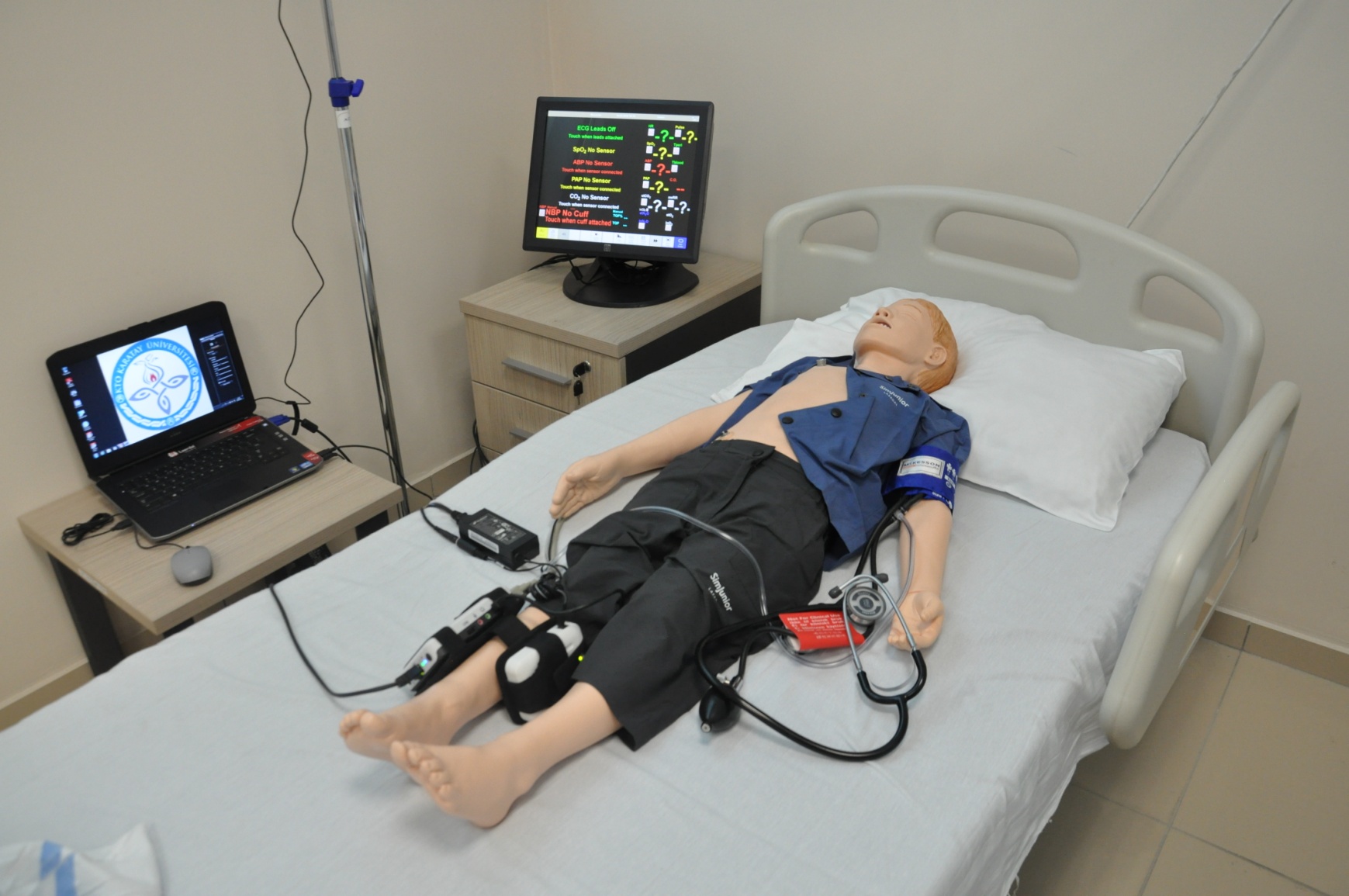 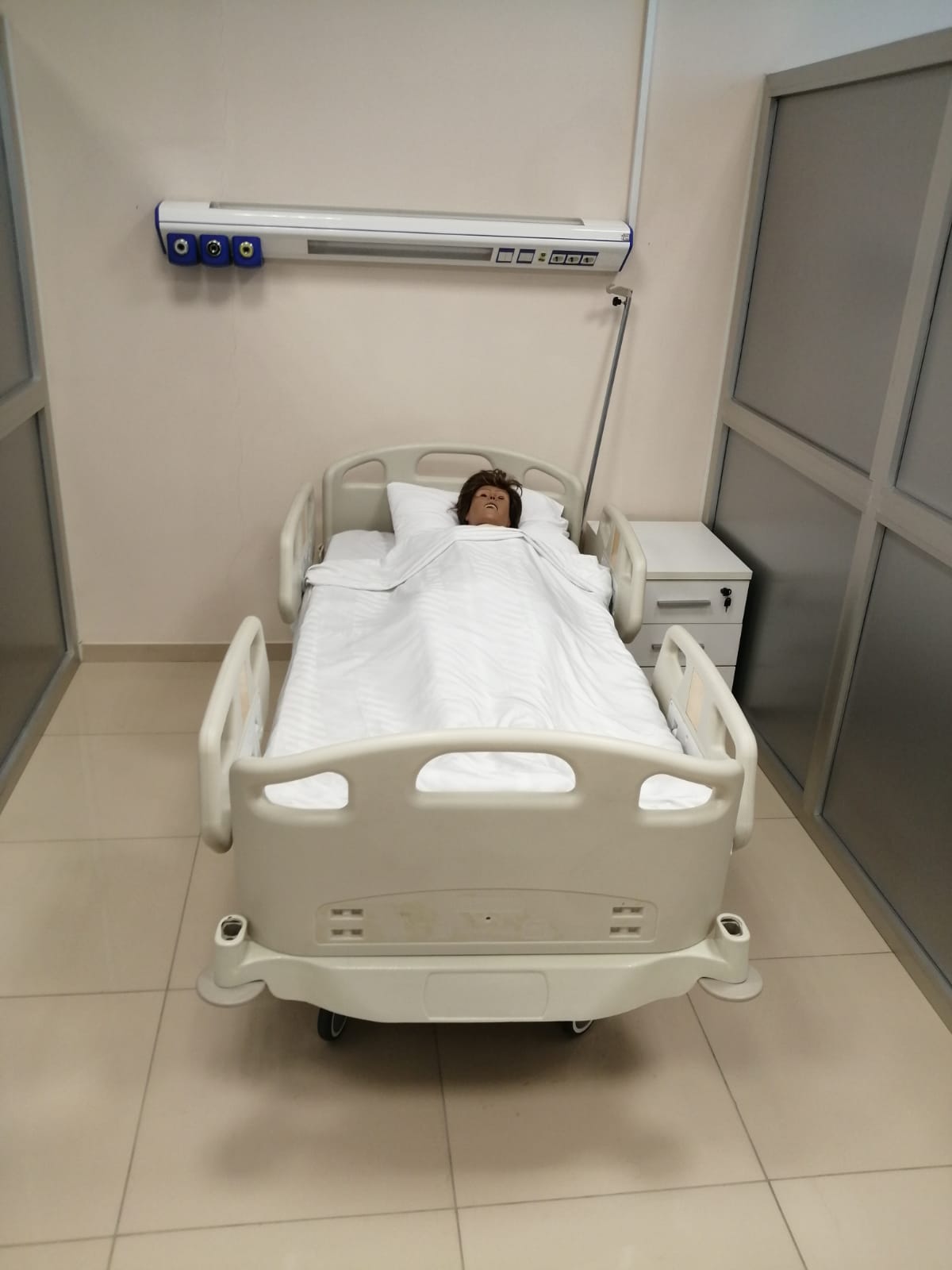 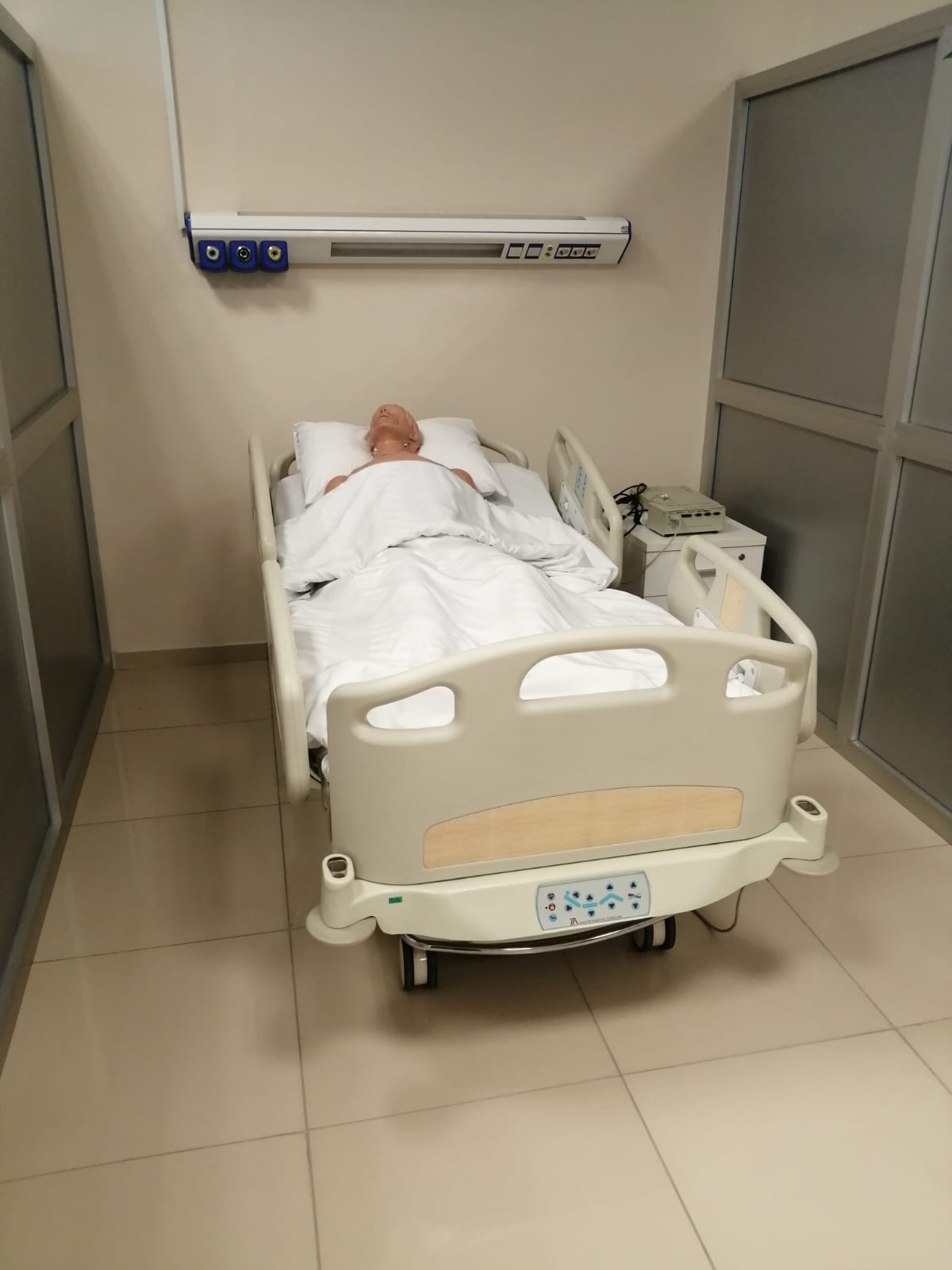 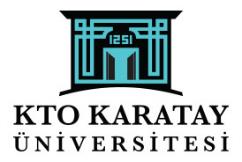 BİLGİSAYAR LABORATUVARI
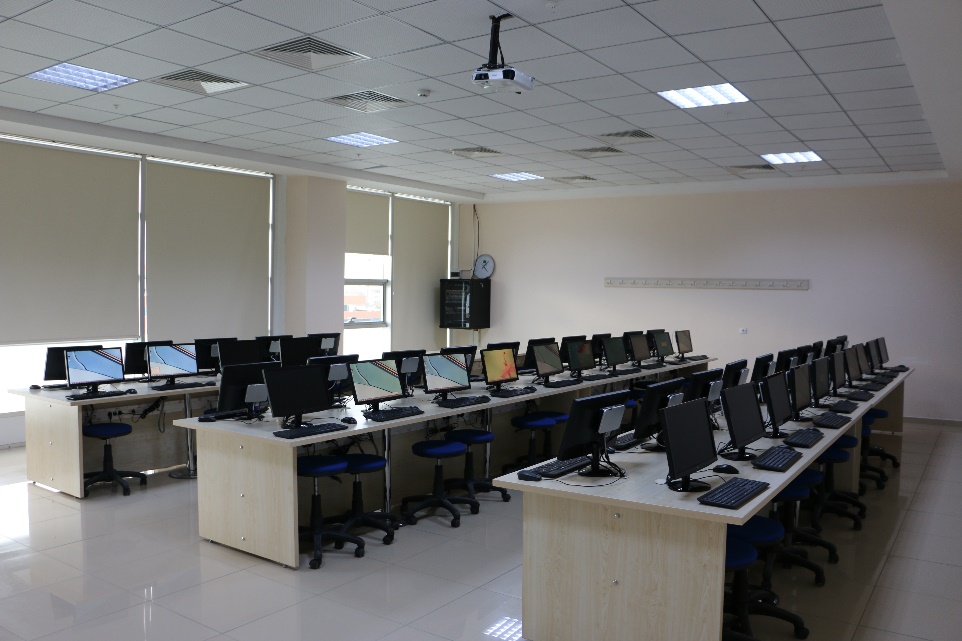 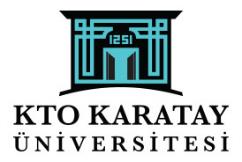 MULTİDİSİPLİNER  ARAŞTIRMA LABORATUVARI
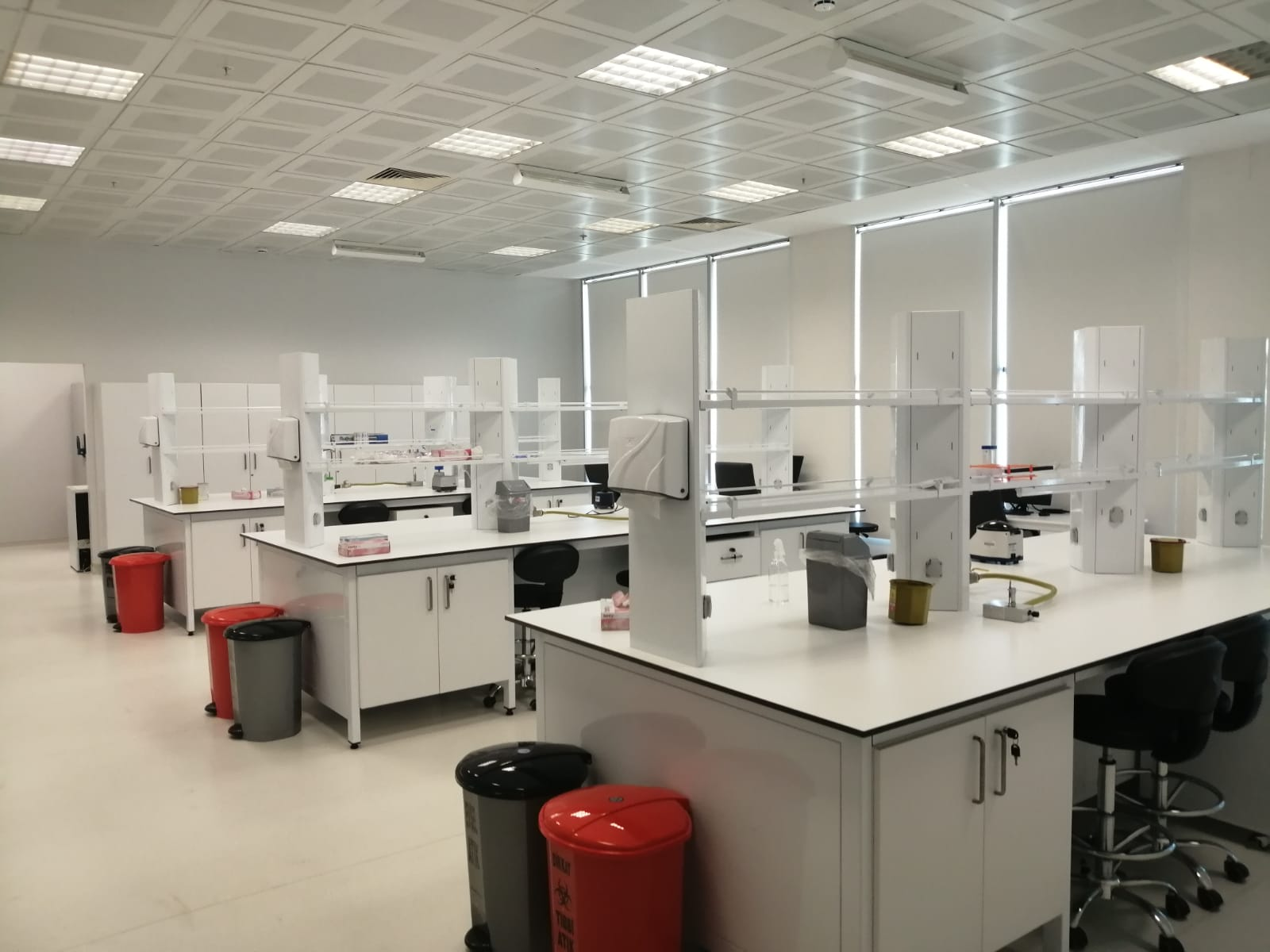 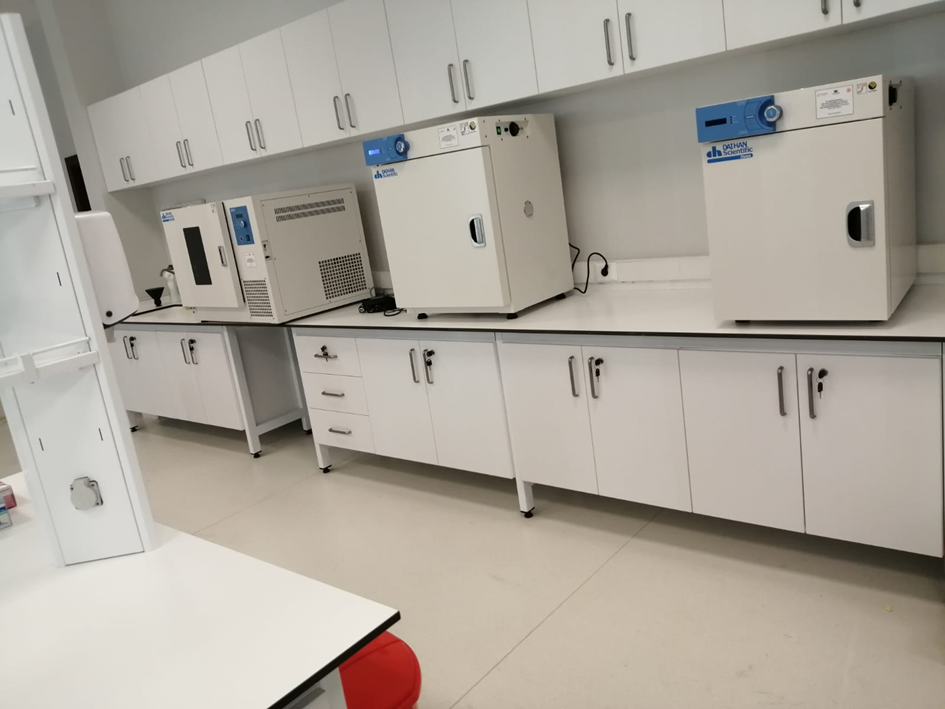 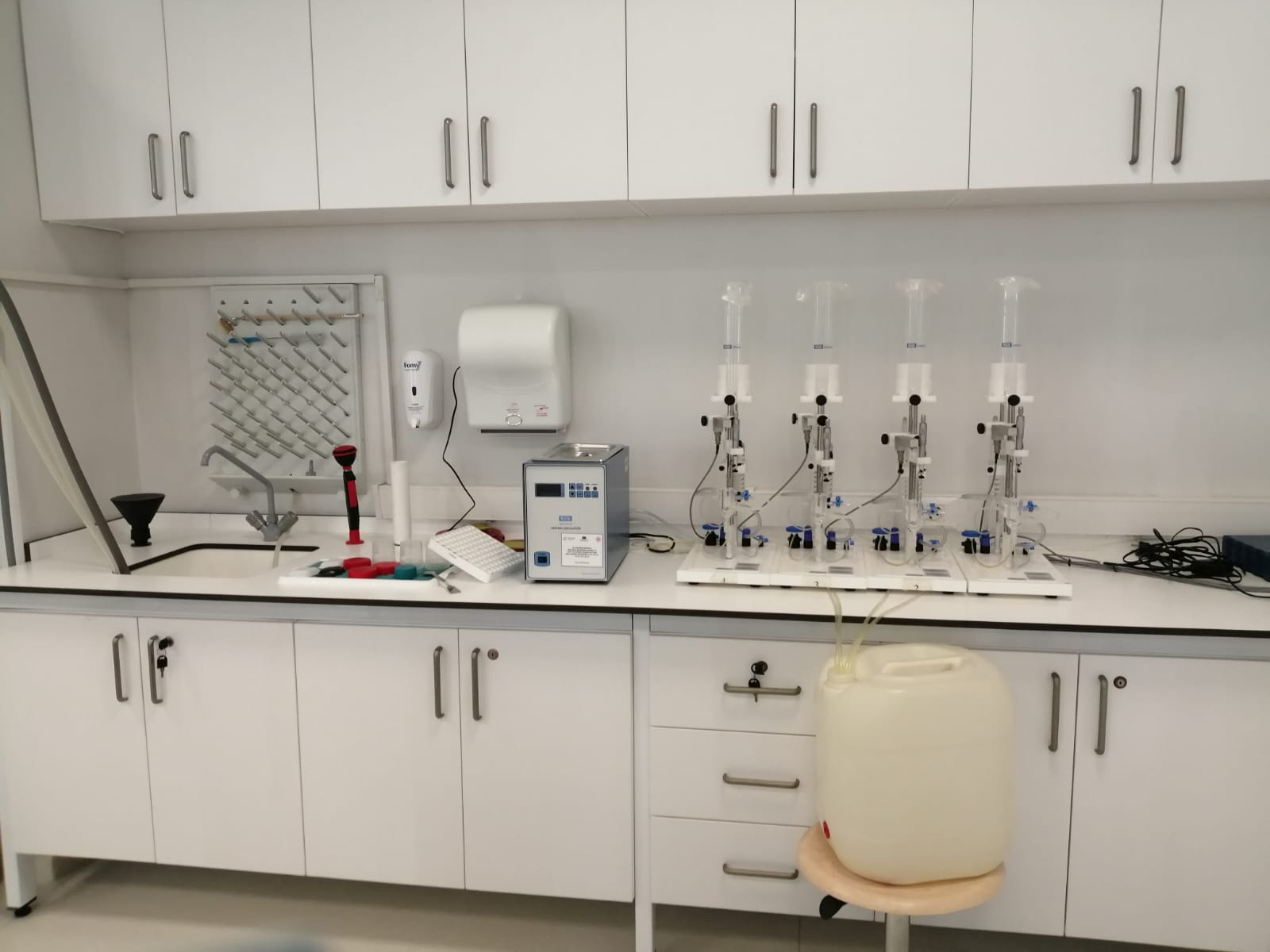 MOLEKÜLER ARAŞTIRMA LABORATUVARI
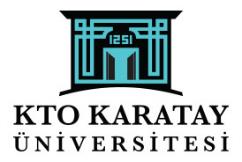 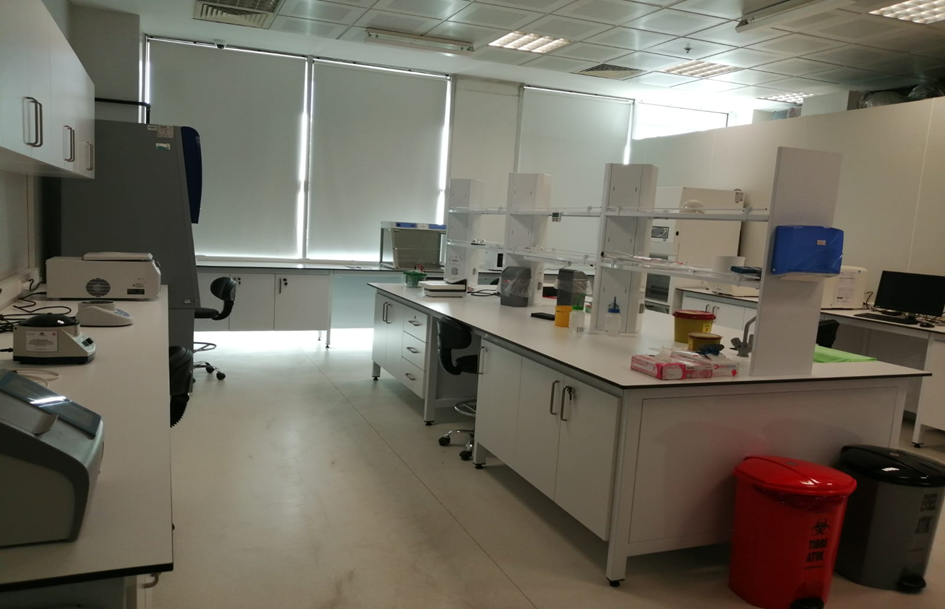 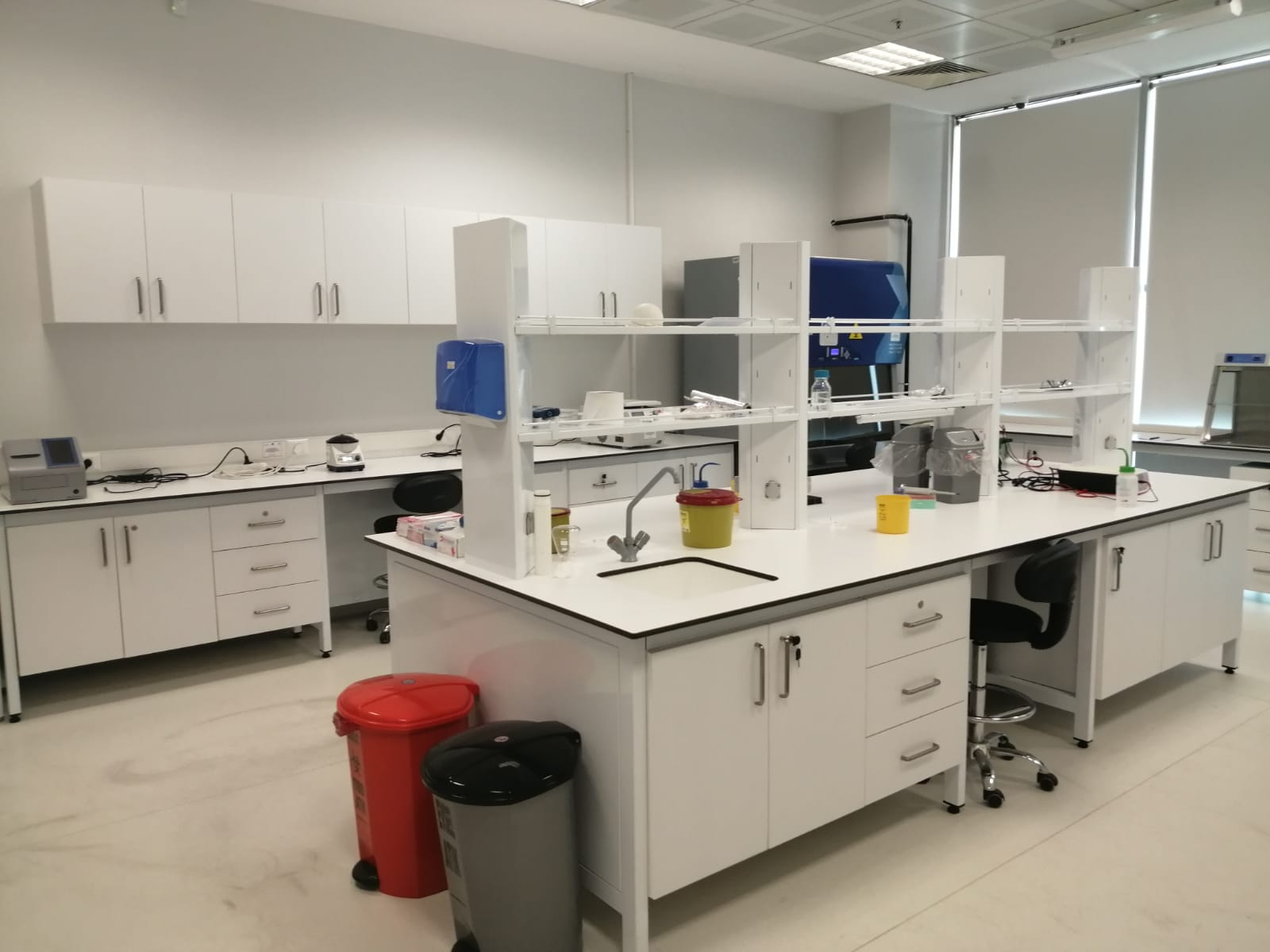 HÜCRE KÜLTÜRÜ LABORATUVARI
Temiz Oda
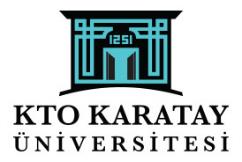 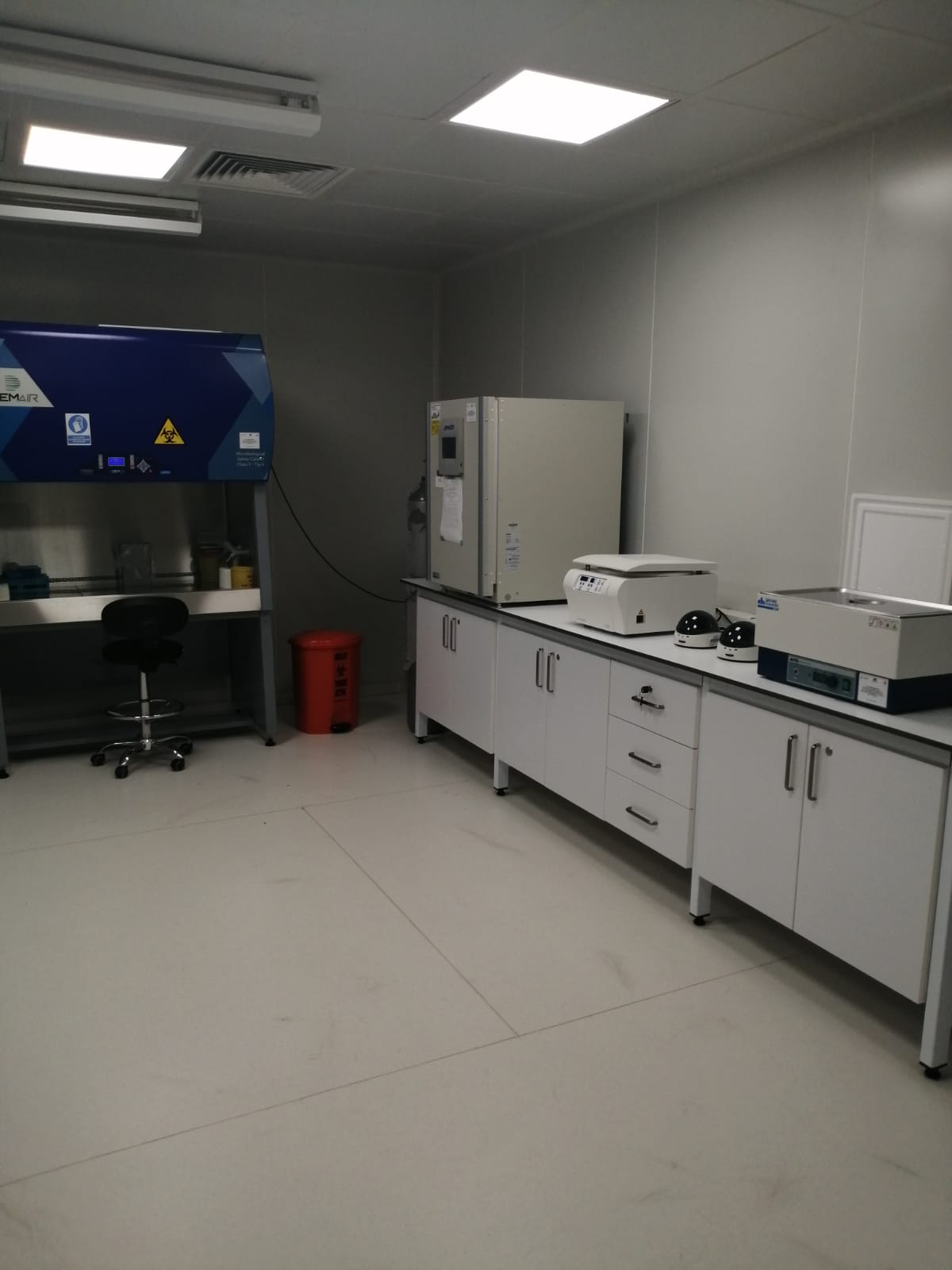 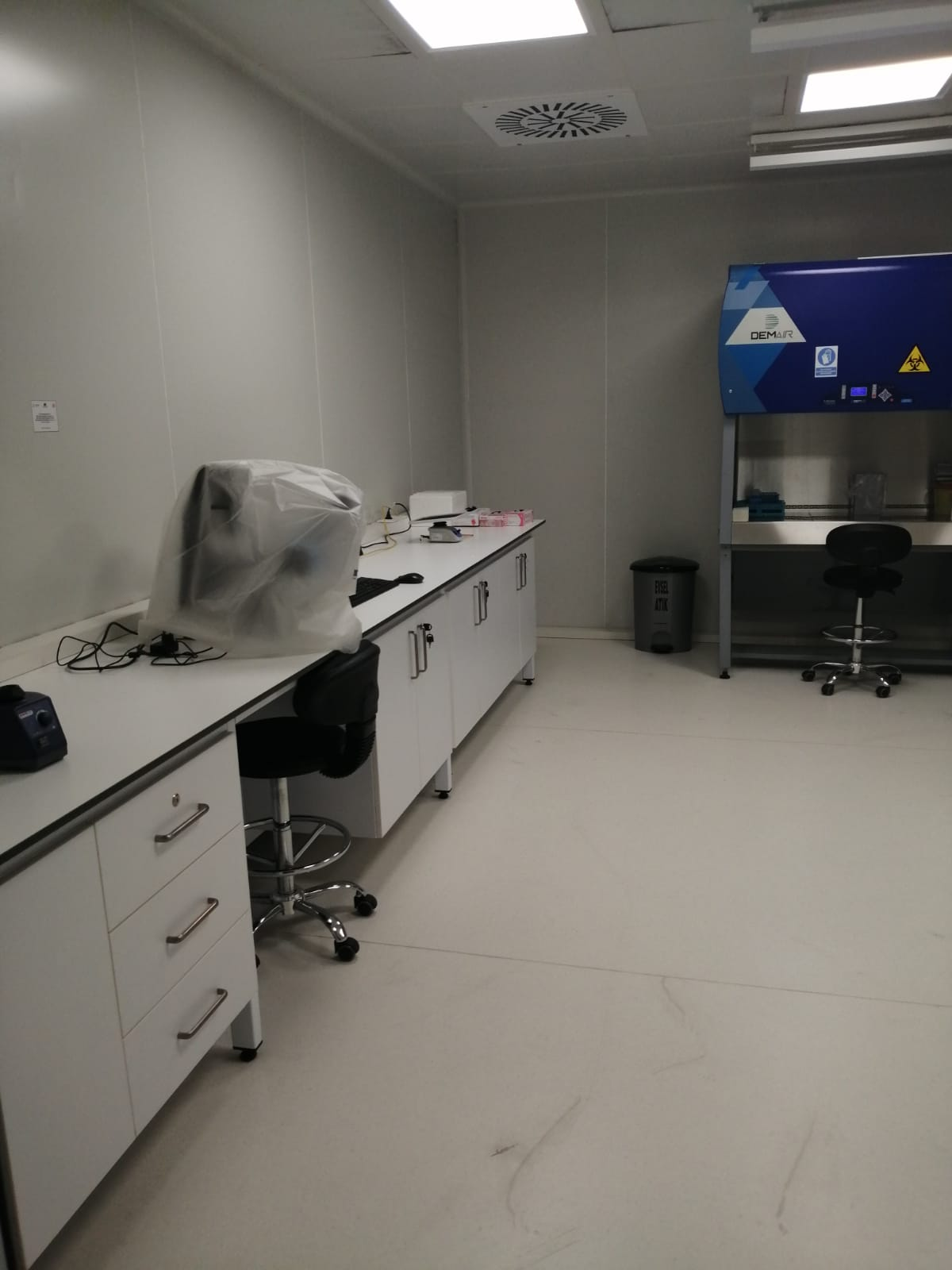 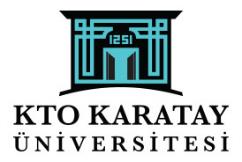 KTO KARATAY ÜNİVERSİTESİ 
TIP VE SAĞLIK AKADEMİK BİRİMLER OKUMA SALONU
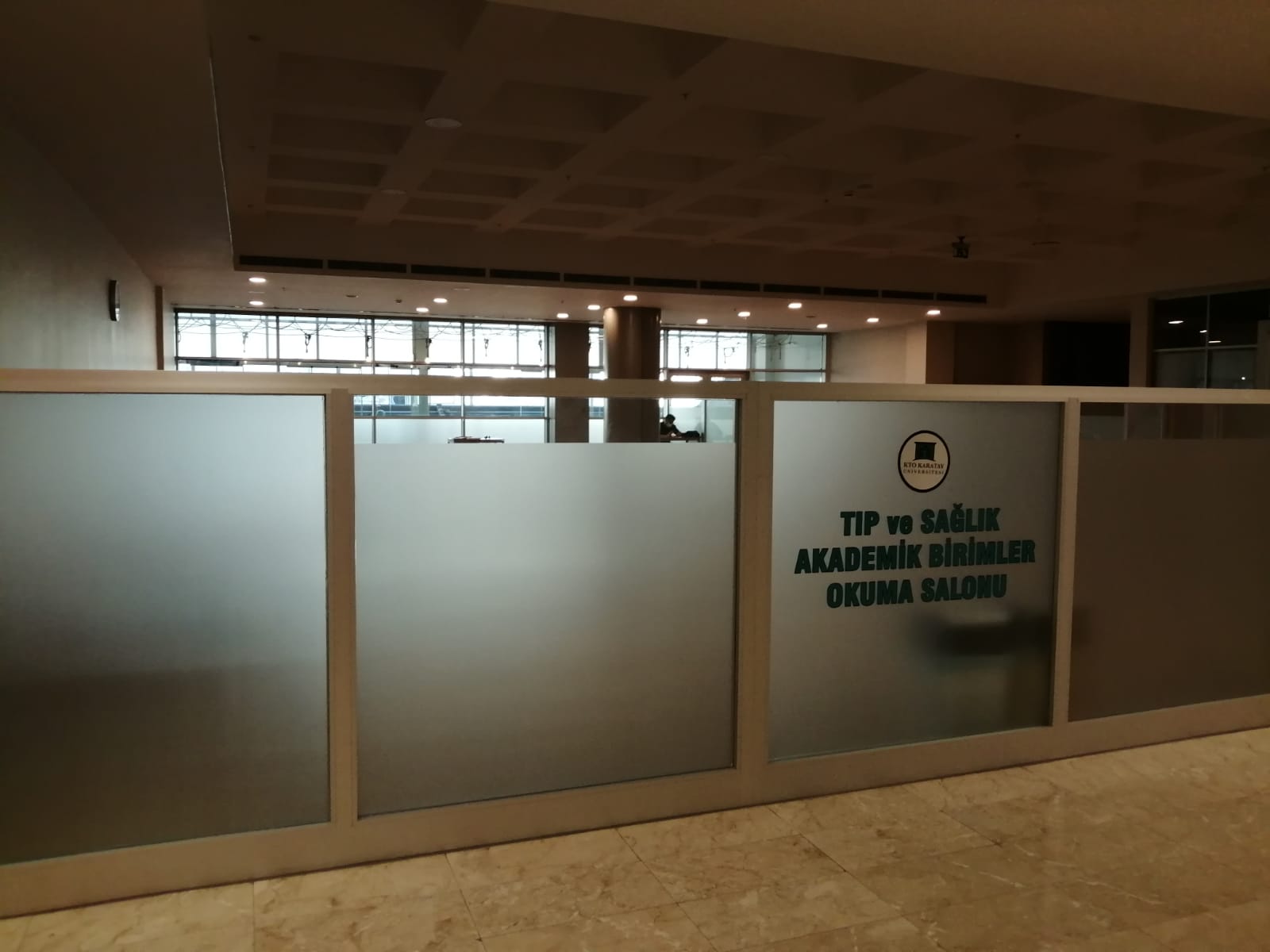 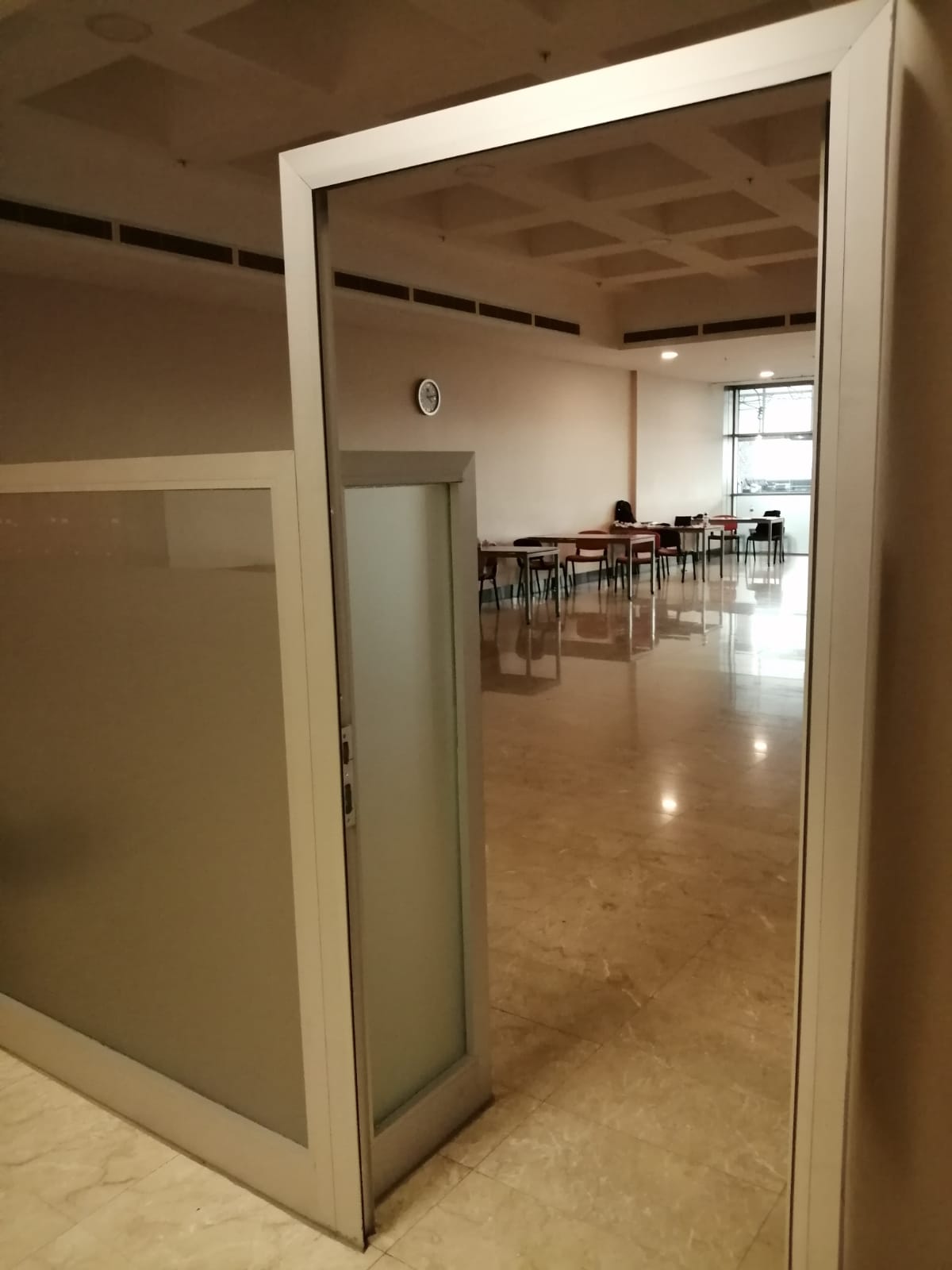 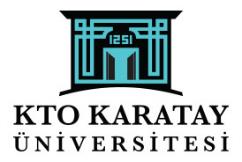 SOSYAL MEDYA HESAPLARIMIZ
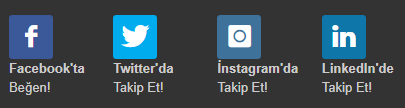 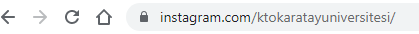 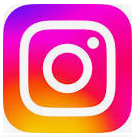 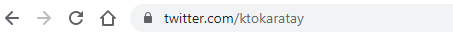 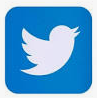 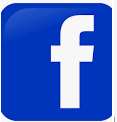 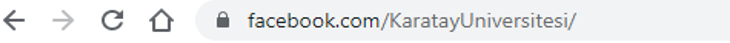 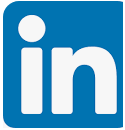 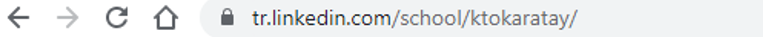 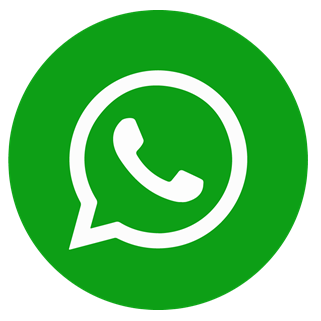 Whatsapp Danışma Hattı :0 549 551 1251
bilgi@karatay.edu.tr
444 12 51
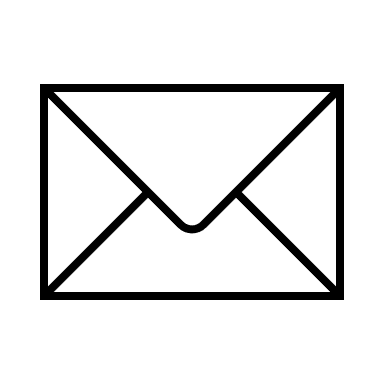 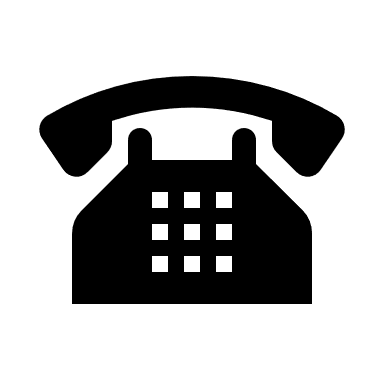 KONYA MEDİCANA HASTANESİ
 AFİLİASYON ANLAŞMASI
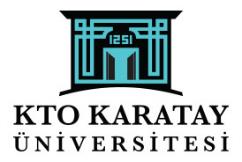 Üniversitemiz ile Işıl Sağlık Hizmetleri A.Ş. Arasında 10.04.2015 tarihinde afiliasyon protokolü imzalanmıştır.

Afiliasyon protokolü, 19.04.2012 tarihli YÖK Genel Kurul Toplantısında 2012.8.481 ve 2012.8.482 sayılı kararlarla kabul edilen Vakıf Yükseköğretim Kurumları ile Özel Hastanelerin İş Birliğine İlişkin Usul ve Esaslar ile Vakıf Yükseköğretim Kurumları ile Özel Hastaneler Arasında İş Birliği ve Ortak Kullanıma İlişkin Örnek protokole uygun olarak hazırlanmıştır. Usul ve Esasların 2. Maddesinin 4. Fıkrasında yer alan ‘‘Protokolün imzalanmasından itibaren en geç altı ay içerisinde hastanenin birlikte kullanımına geçilir’’ ibaresi gereğince, 10.04.2015 tarihinden itibaren karşılıklı yükümlülükler yerine getirilmeye başlanmıştır.
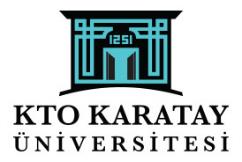 KTO KARATAY ÜNİVERSİTESİ TIP FAKÜLTESİ MEDİCANA HASTANESİ
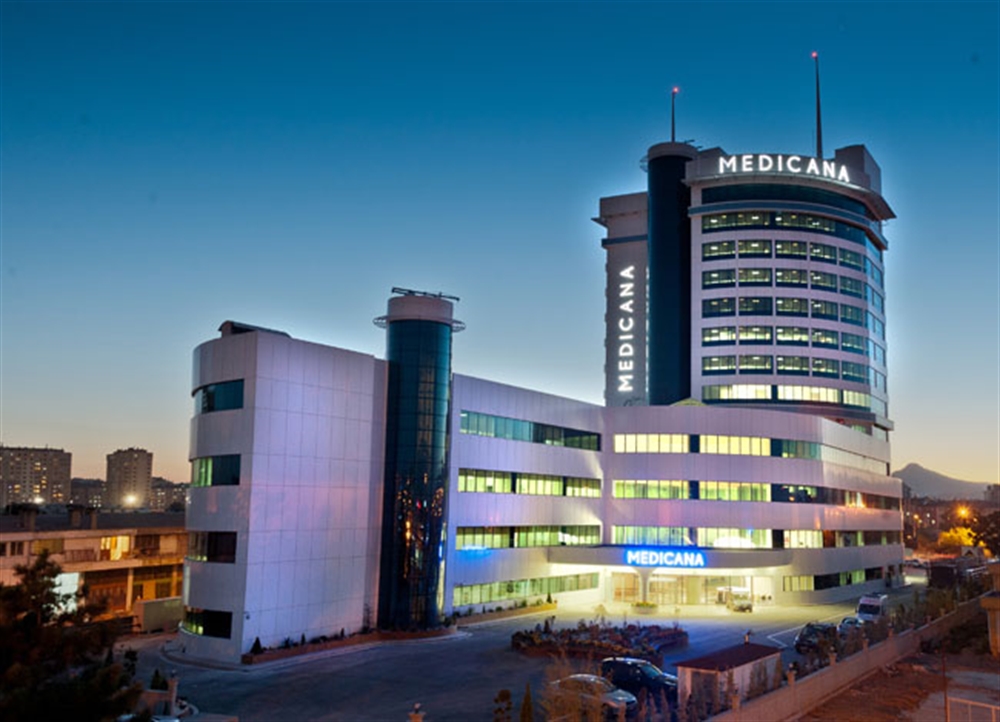 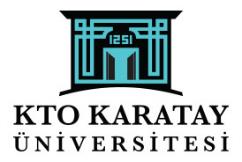 KTO KARATAY ÜNİVERSİTESİ TIP FAKÜLTESİ MEDİCANA HASTANESİ
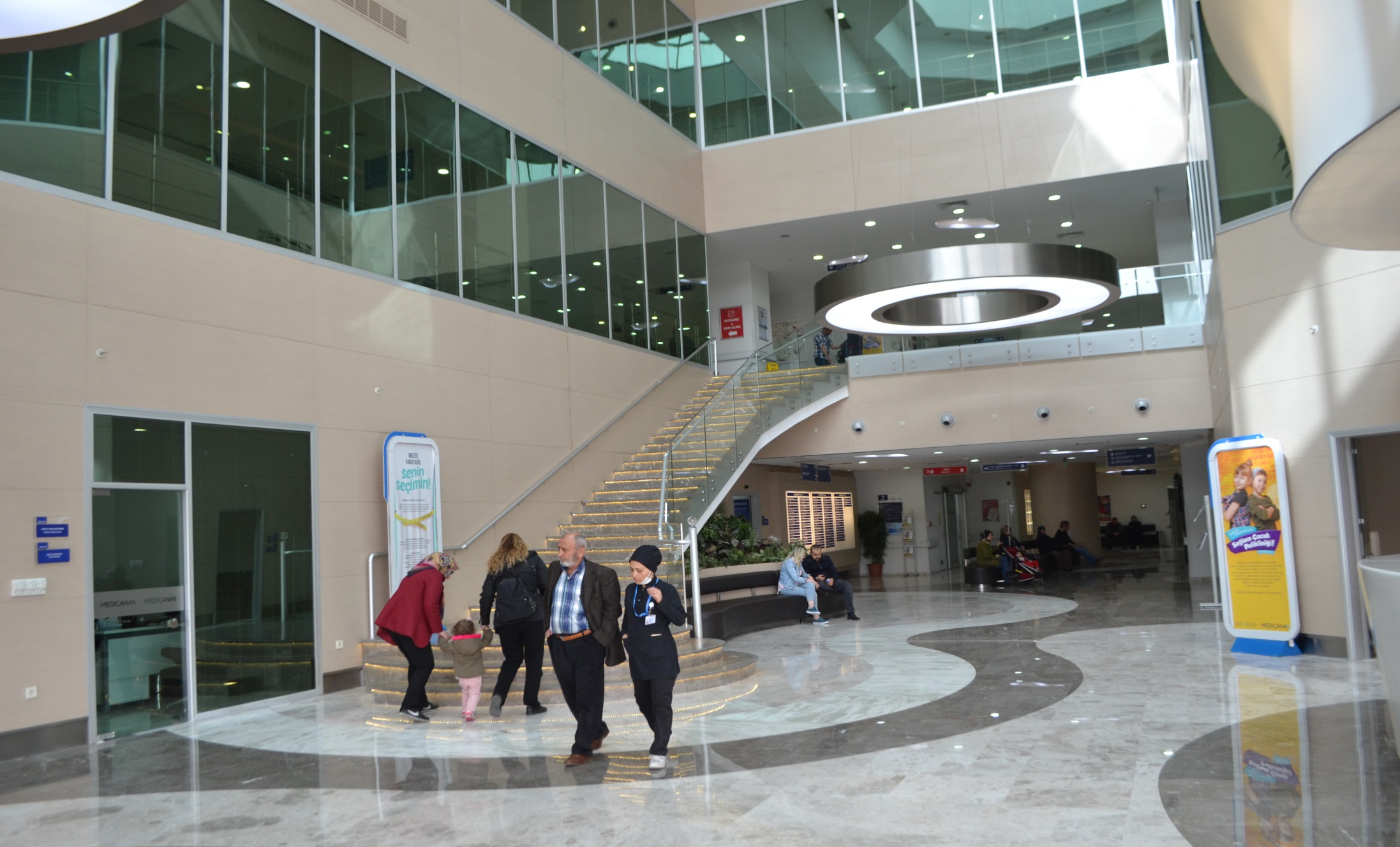 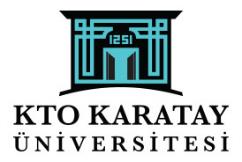 KTO KARATAY ÜNİVERSİTESİ TIP FAKÜLTESİ MEDİCANA HASTANESİ HASTA ODASI
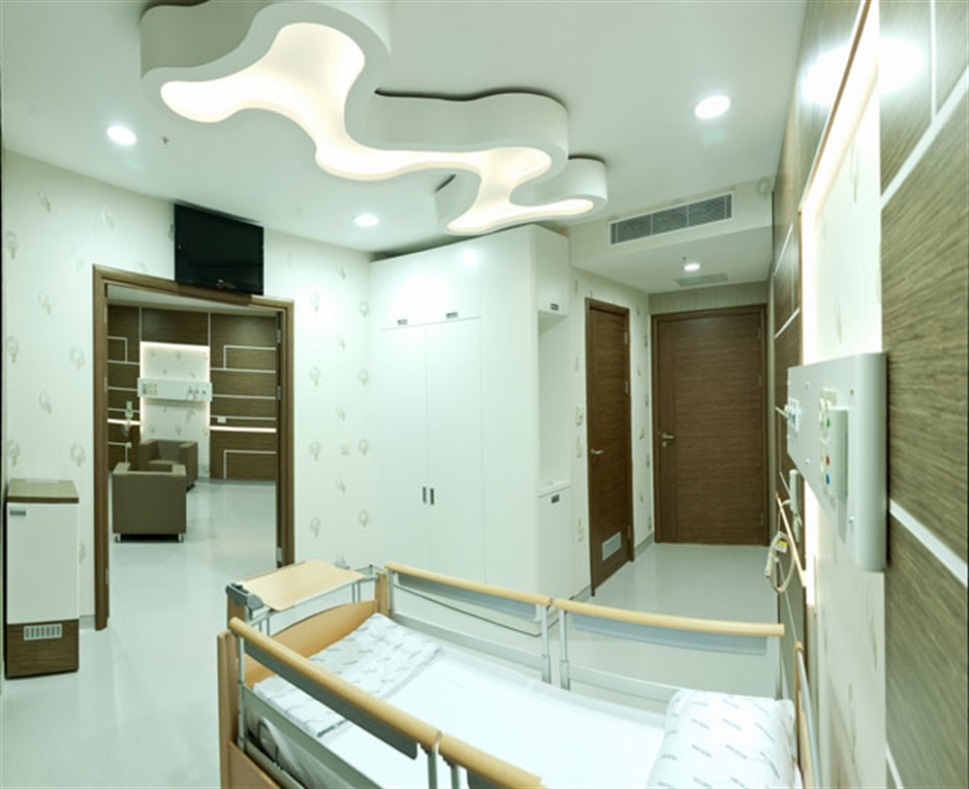 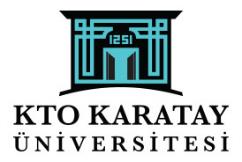 KTO KARATAY ÜNİVERSİTESİ TIP FAKÜLTESİ MEDİCANA HASTANESİ
Hastanemizde;
12 adet derslik 
3 adet stajyer odası 
3 adet İntörn odası 
4 adet nöbetçi asistan odası mevcuttur.
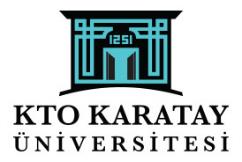 NÖBETÇİ ASİSTAN ODASI
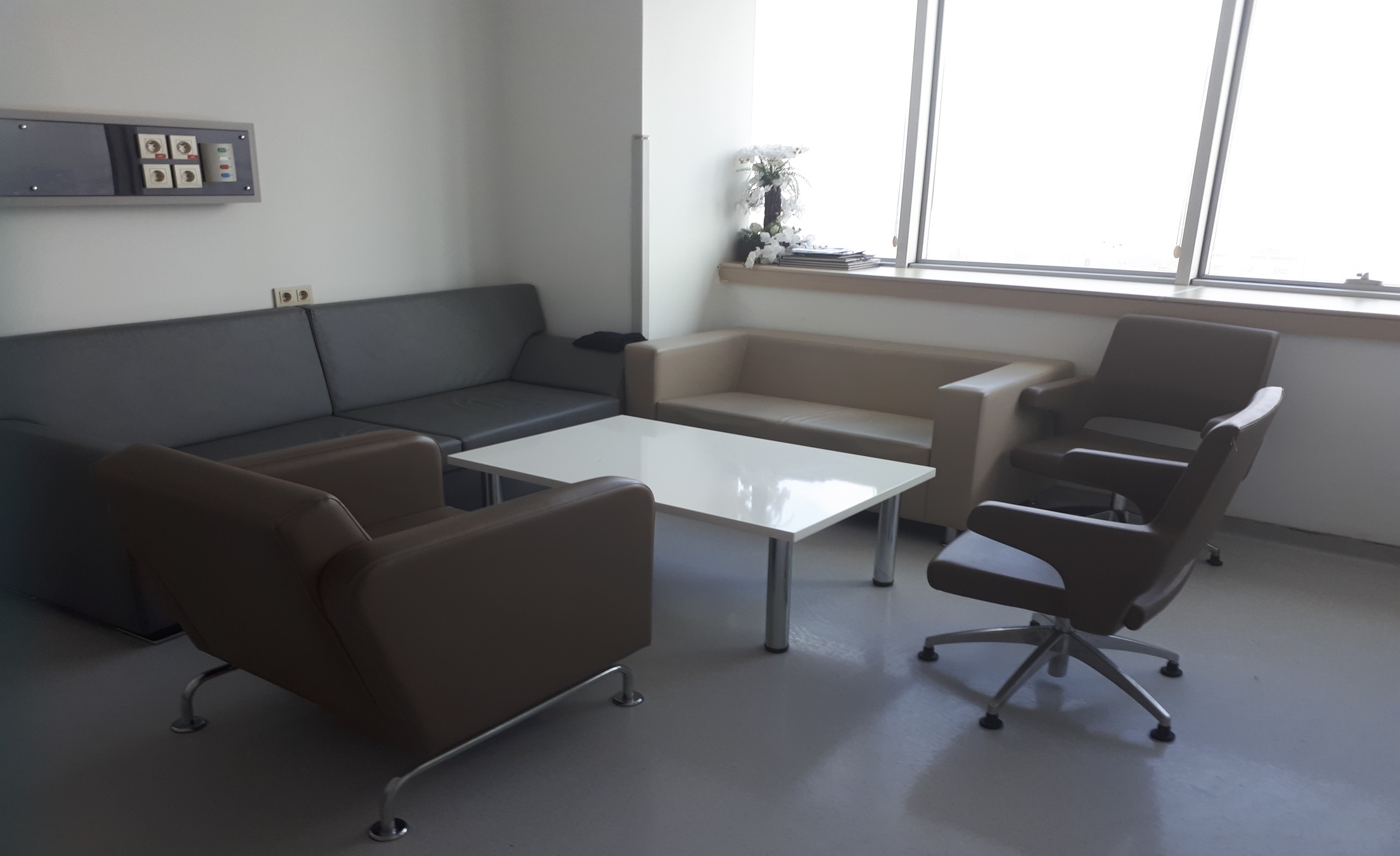 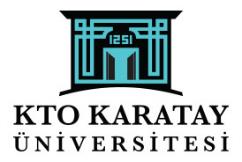 LABORATUVARLAR
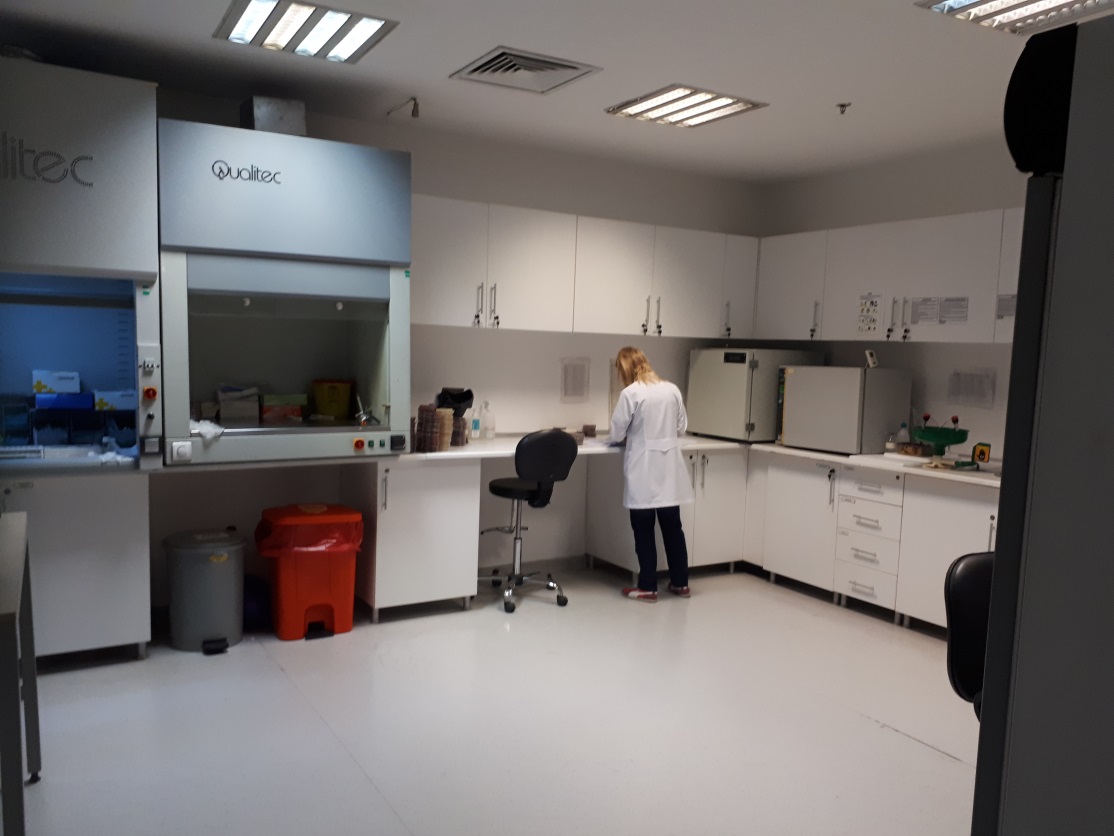 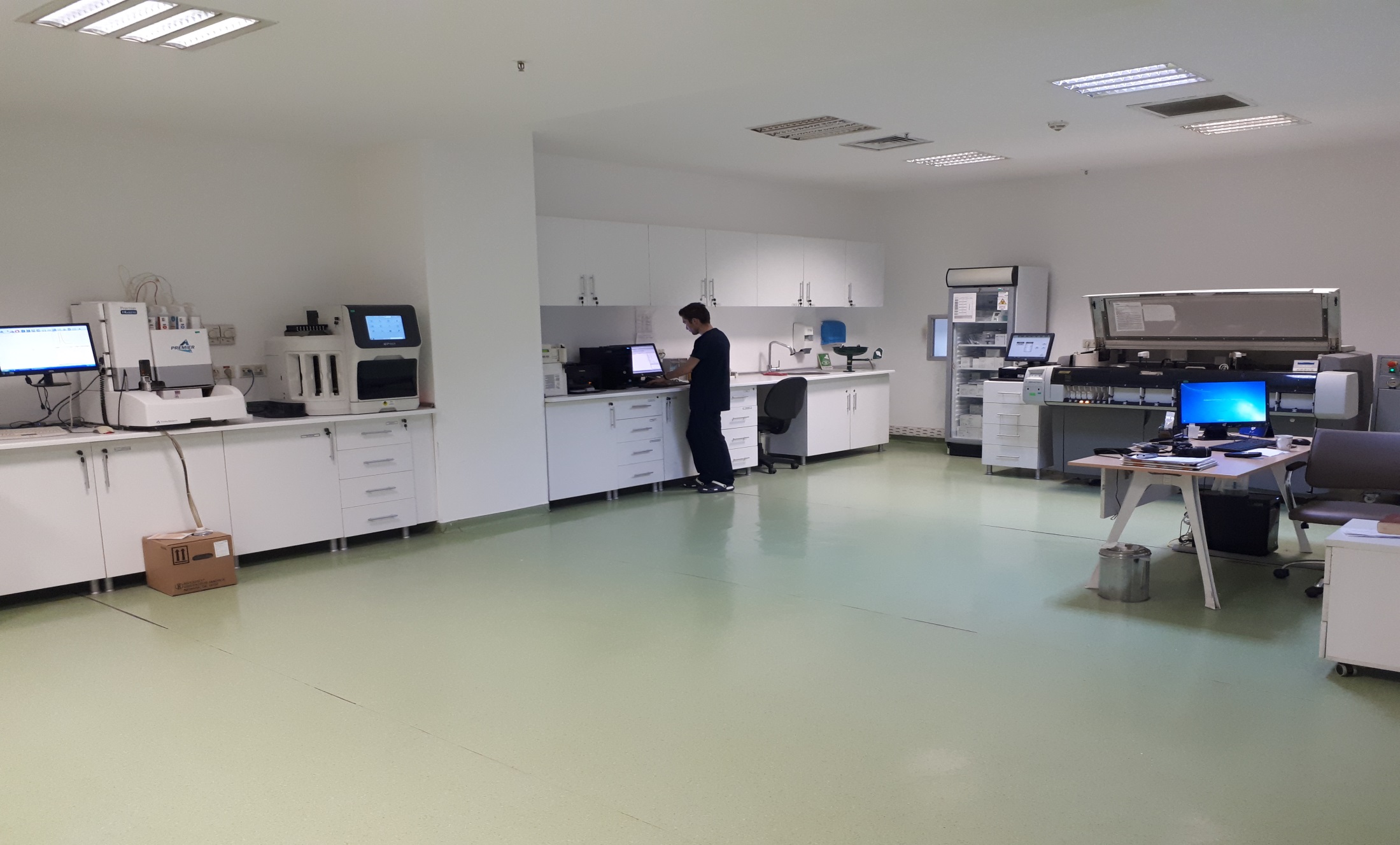 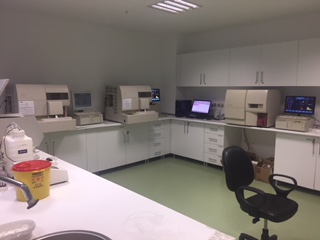 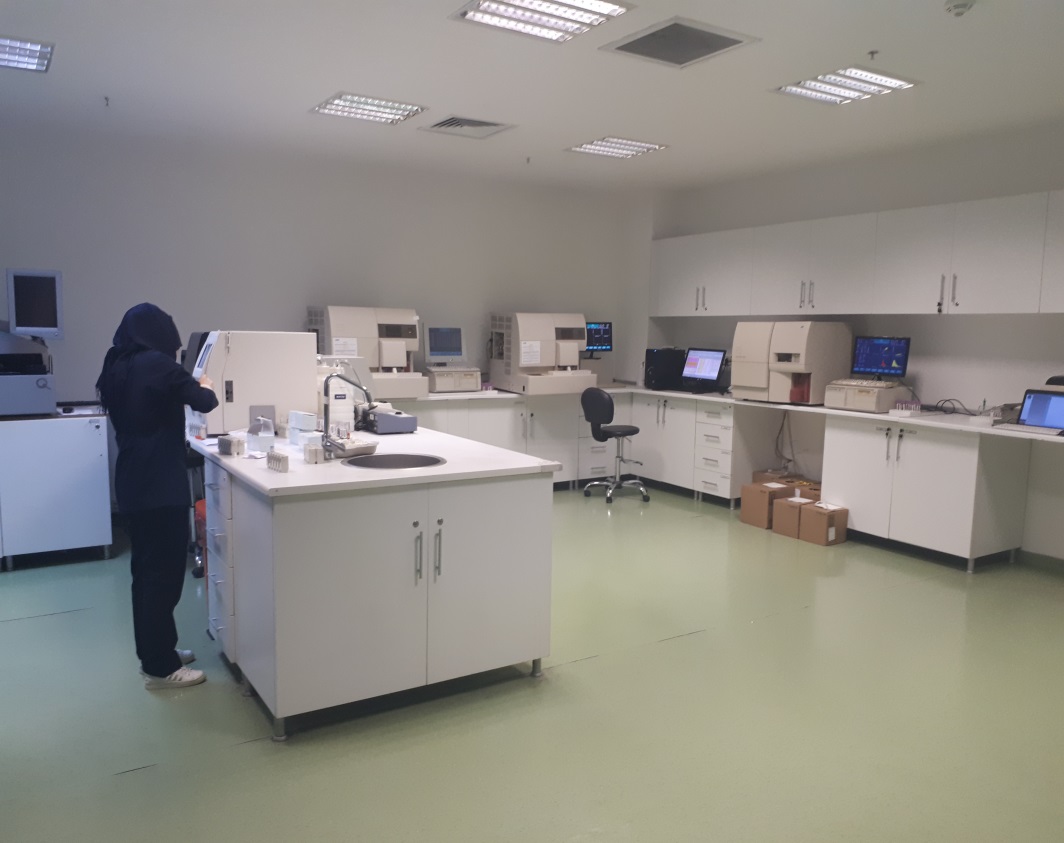